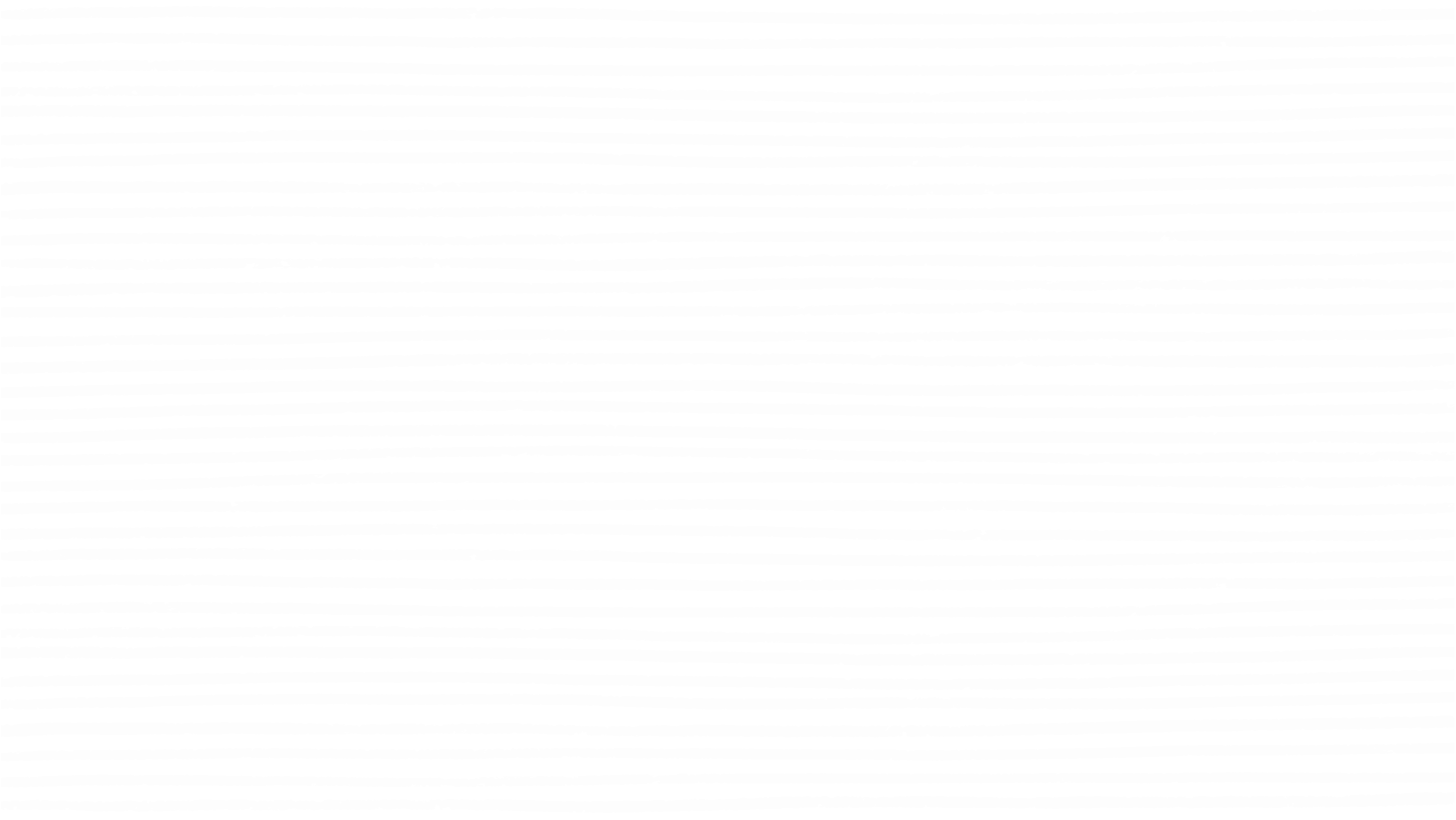 TRƯỜNG TIỂU HỌC GIANG BIÊN
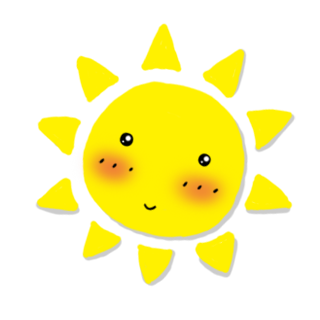 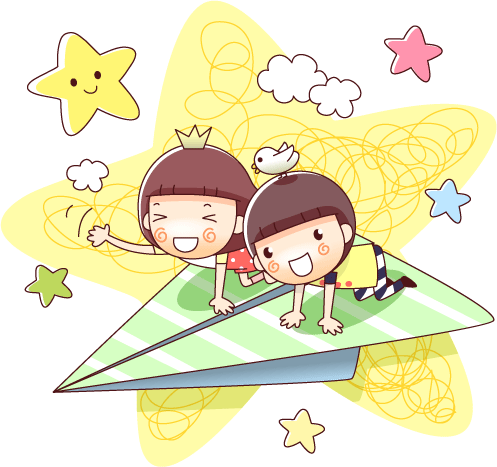 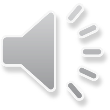 Chào mừng các em
đến với tiết học Toán
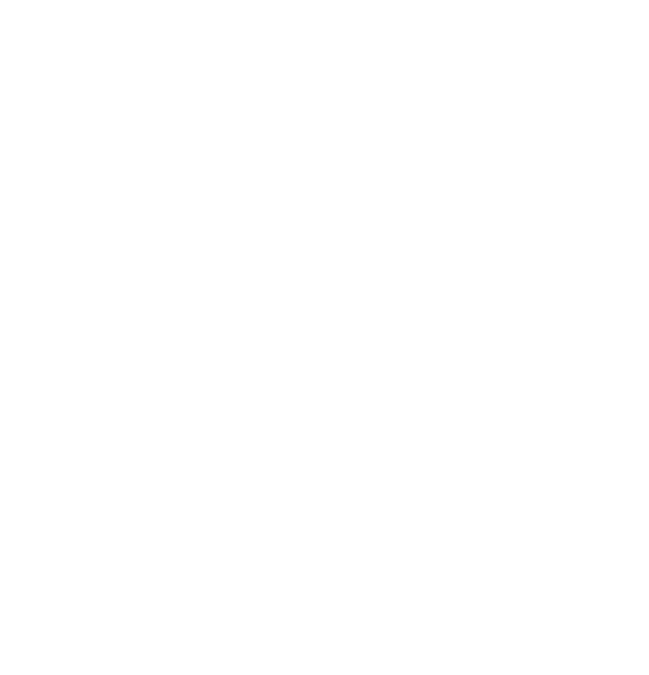 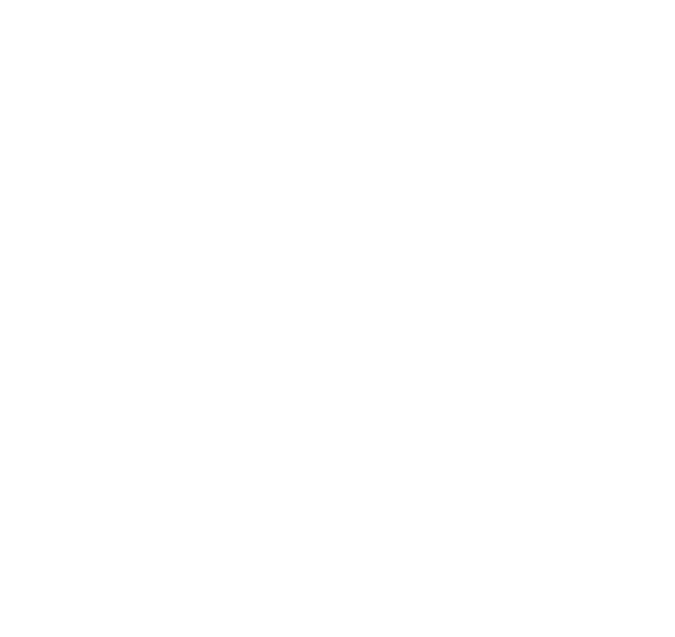 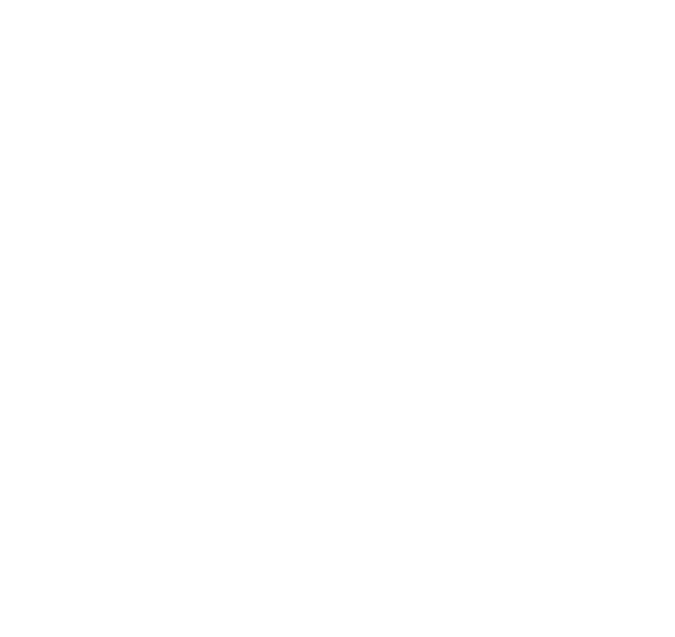 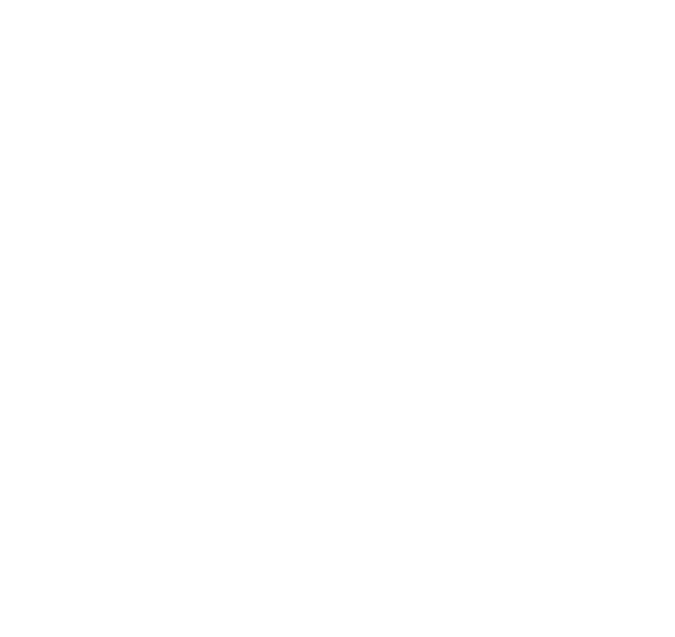 LOGO
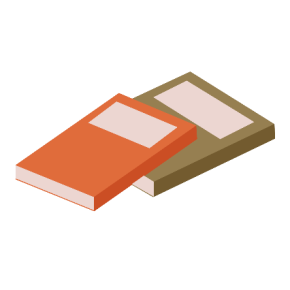 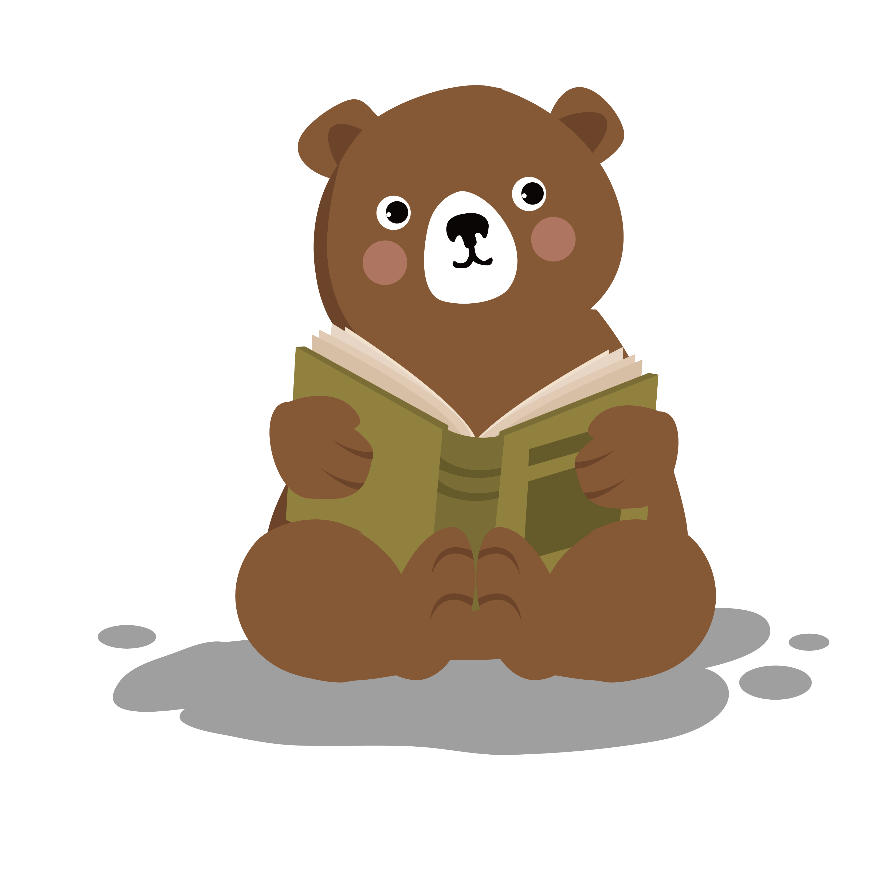 KHỞI ĐỘNG
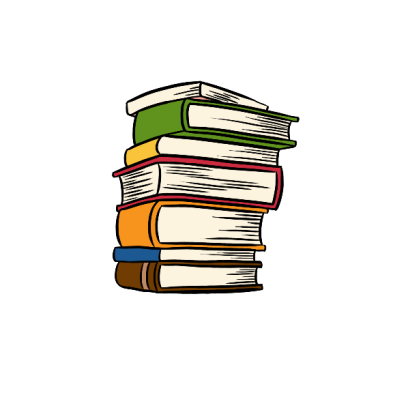 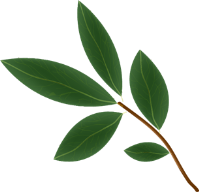 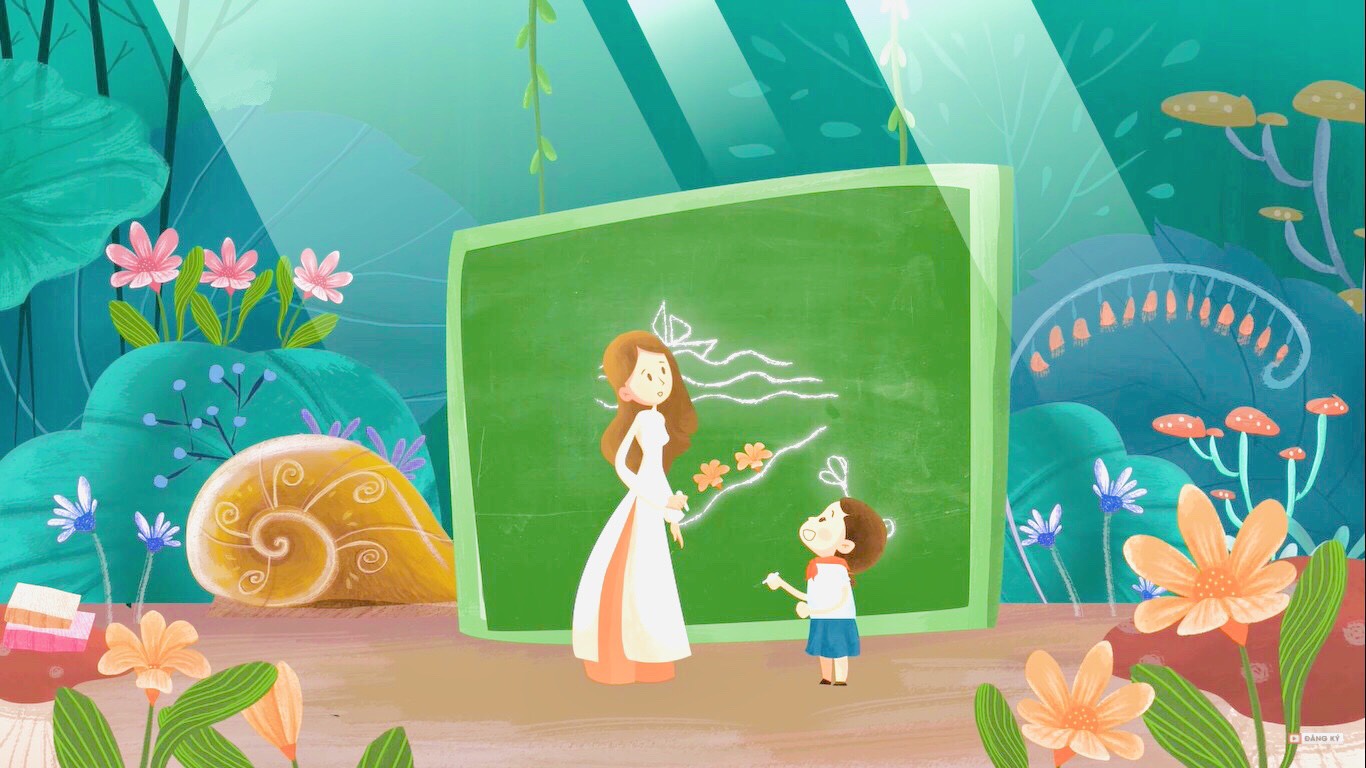 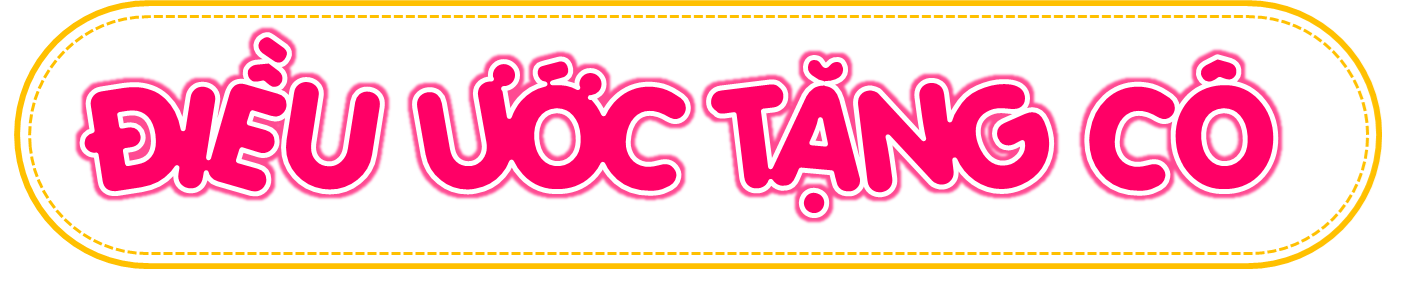 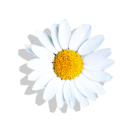 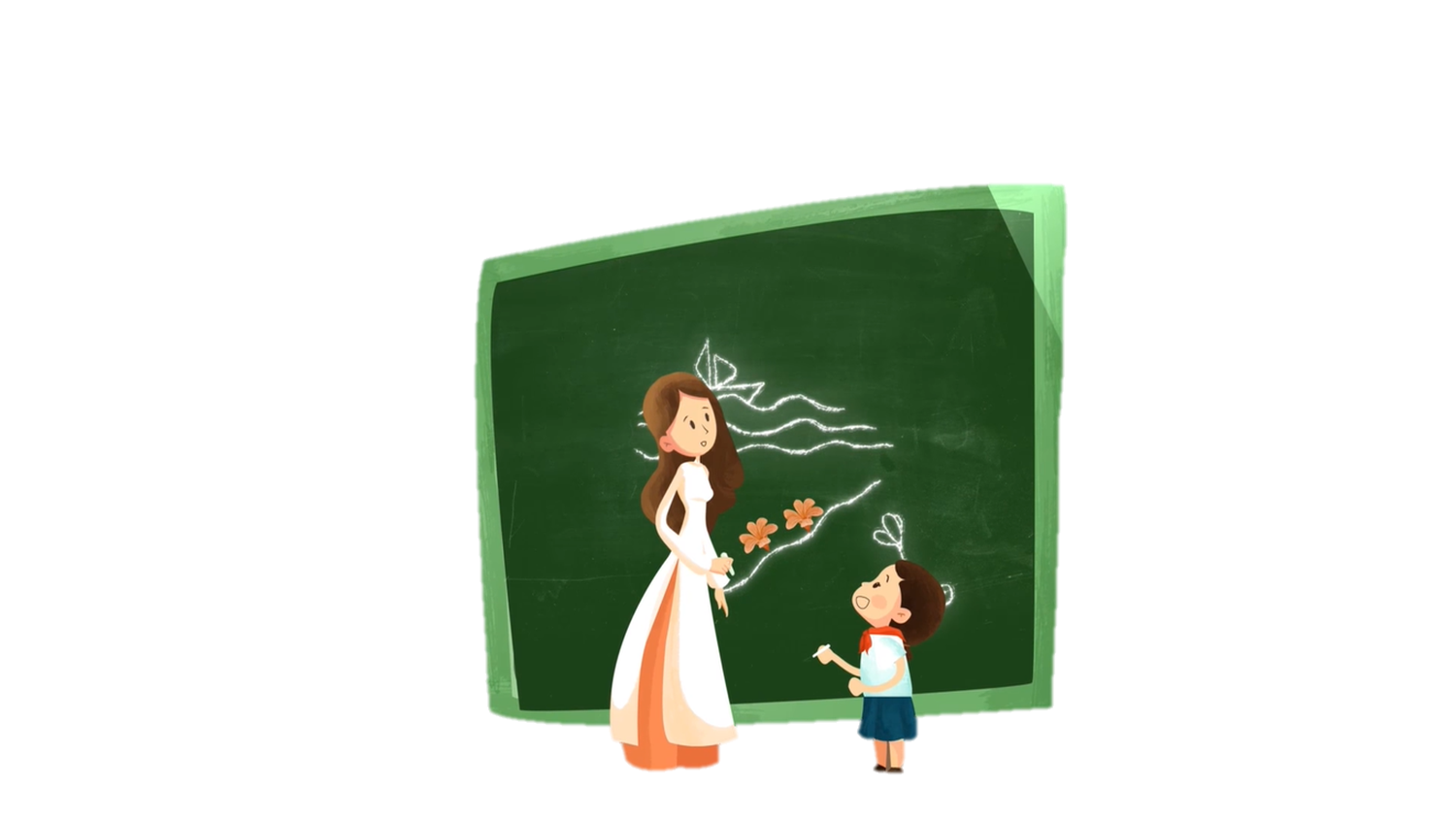 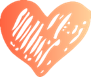 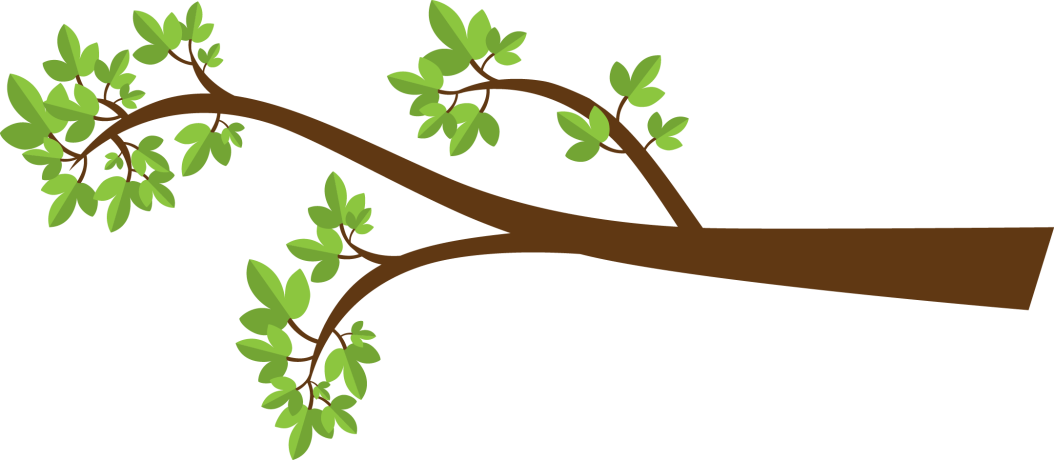 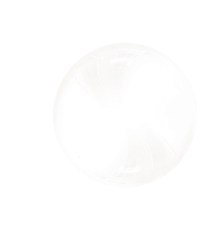 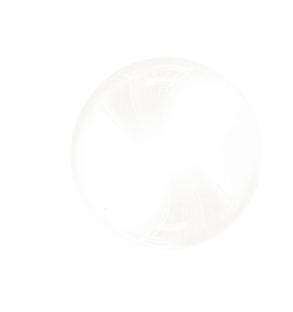 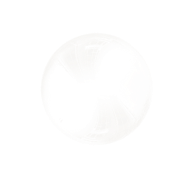 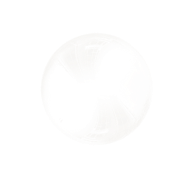 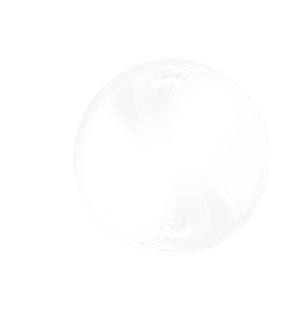 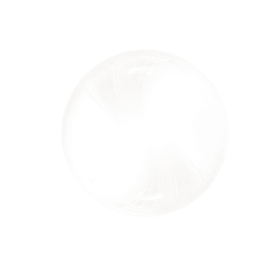 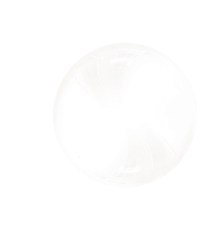 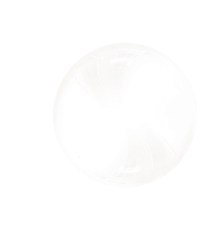 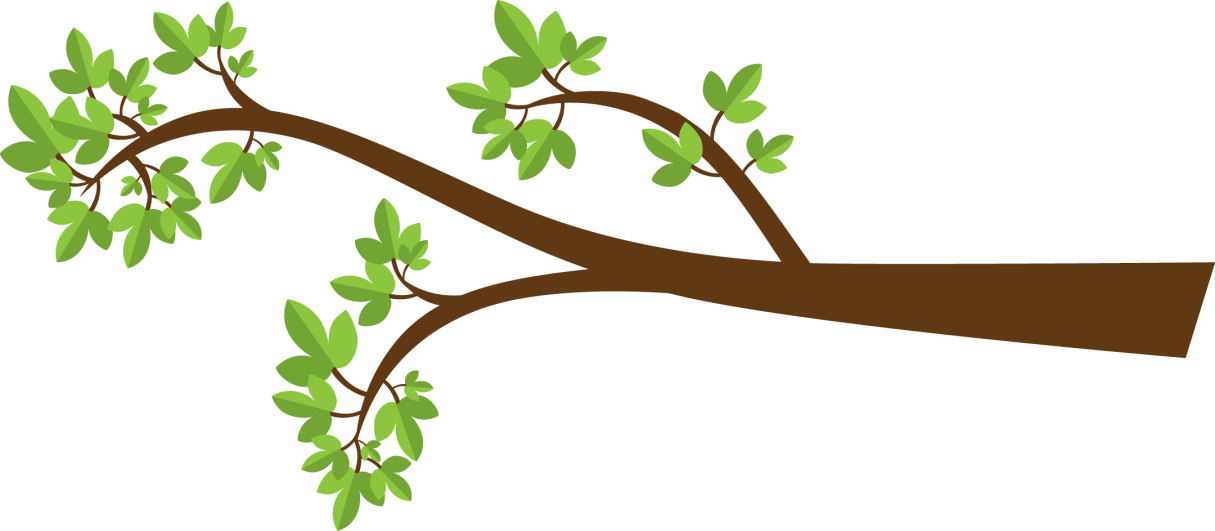 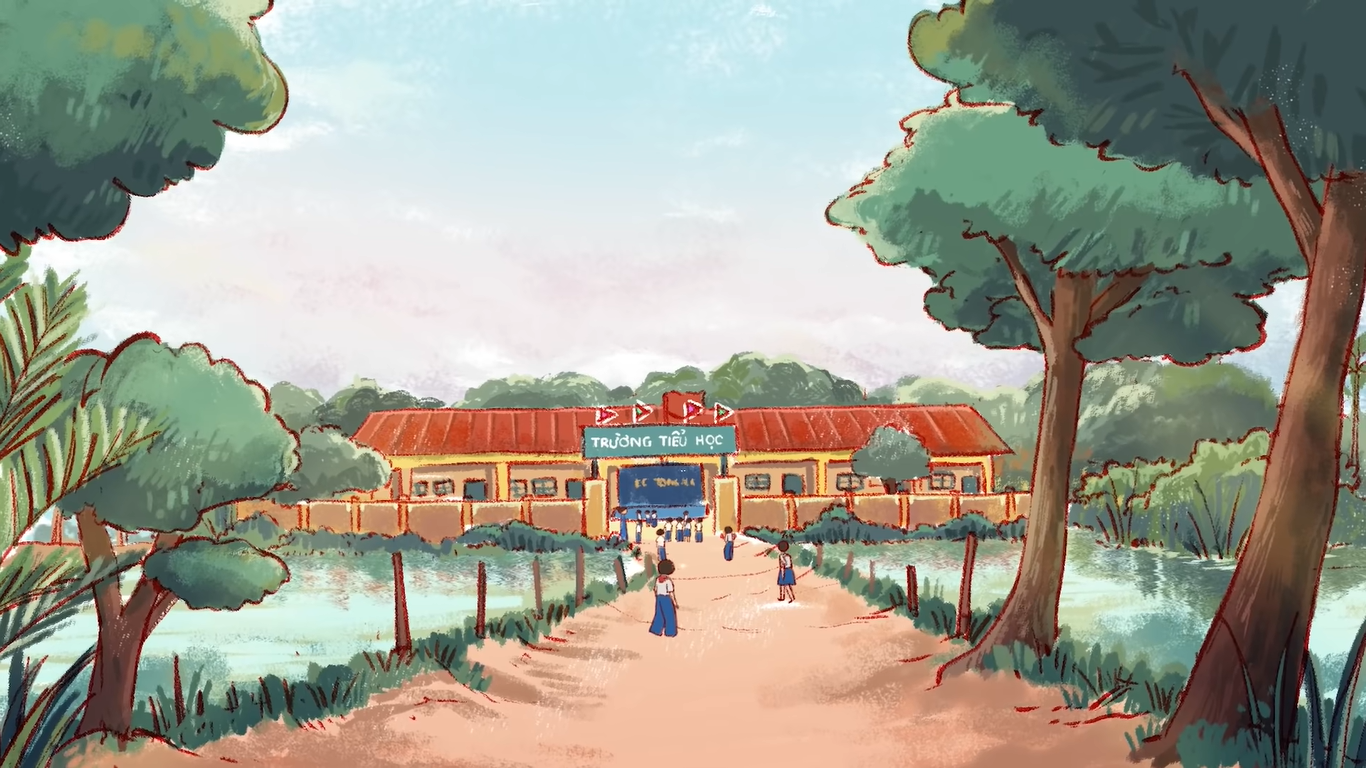 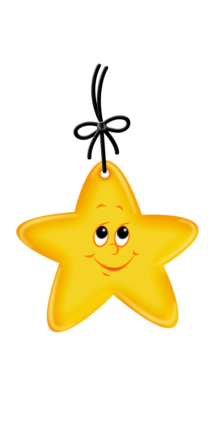 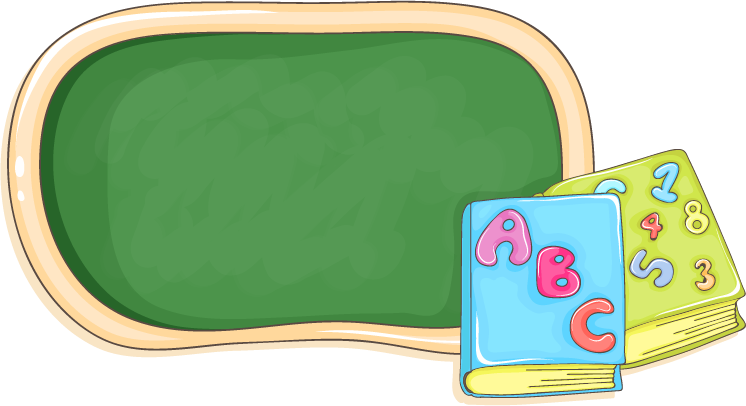 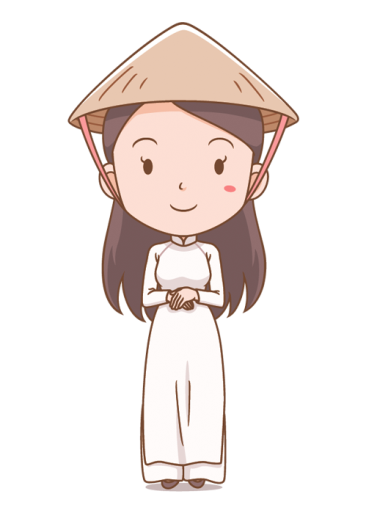 Số nào chia hết cho 2?
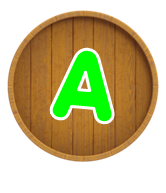 13677
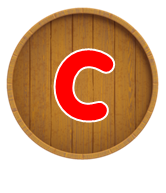 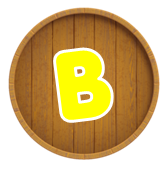 13678
13679
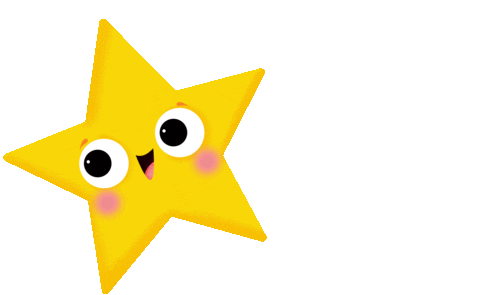 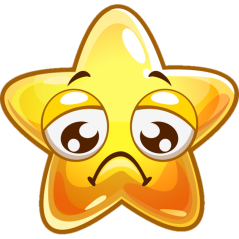 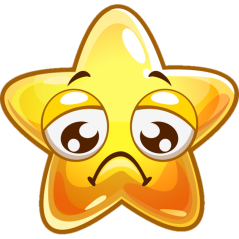 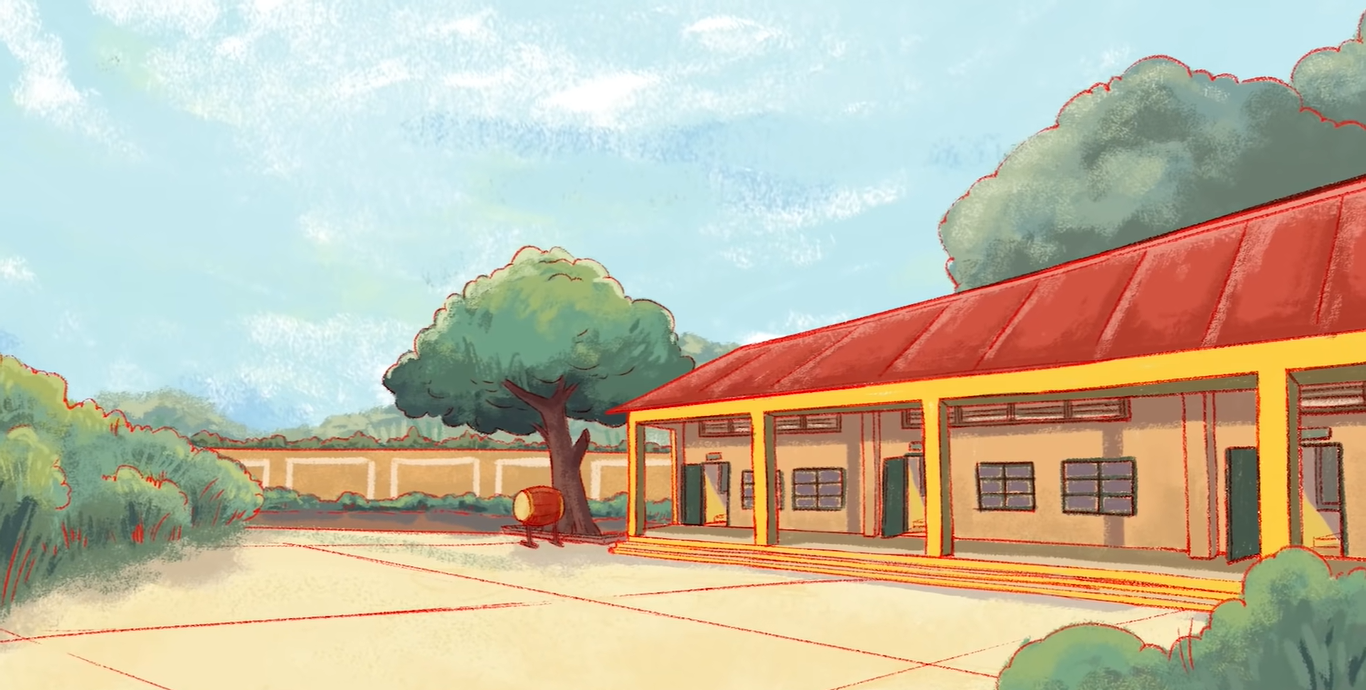 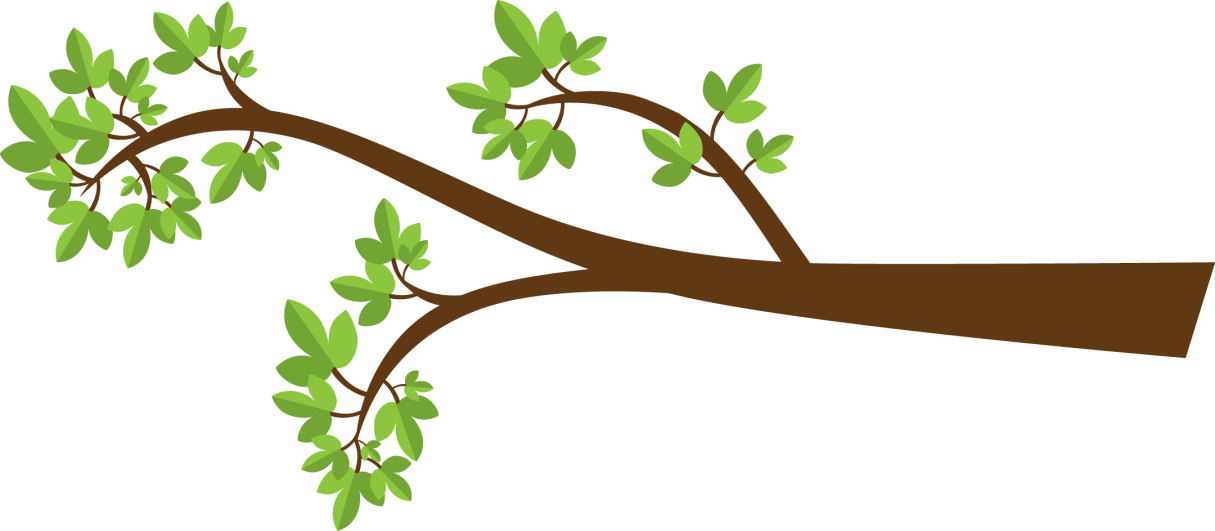 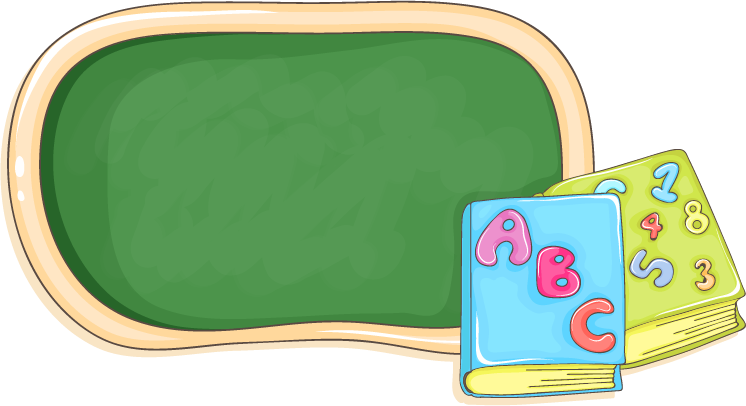 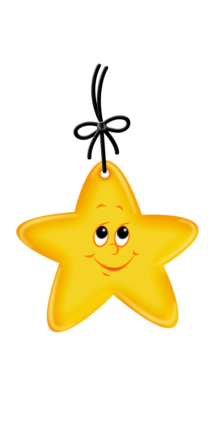 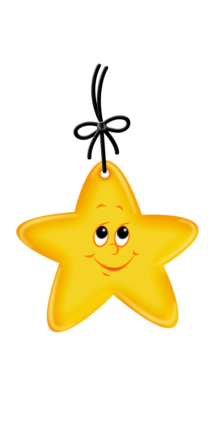 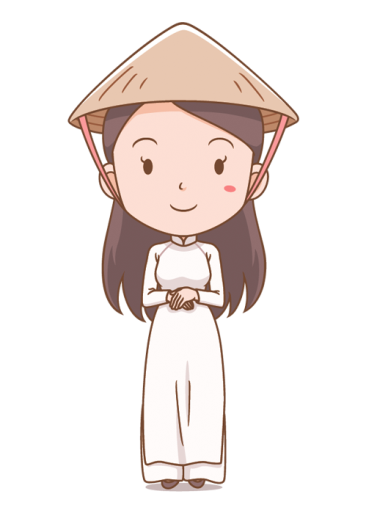 Số nào chia hết cho 5?
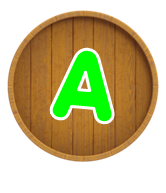 39788
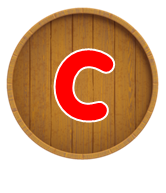 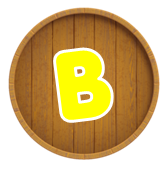 39782
39785
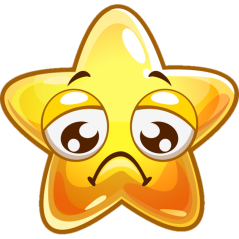 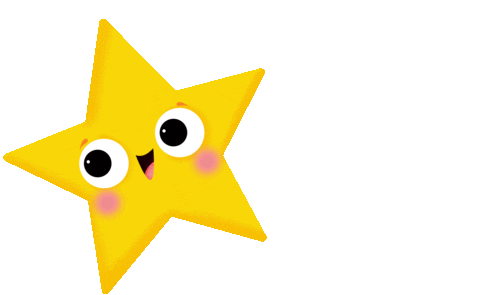 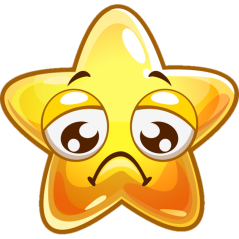 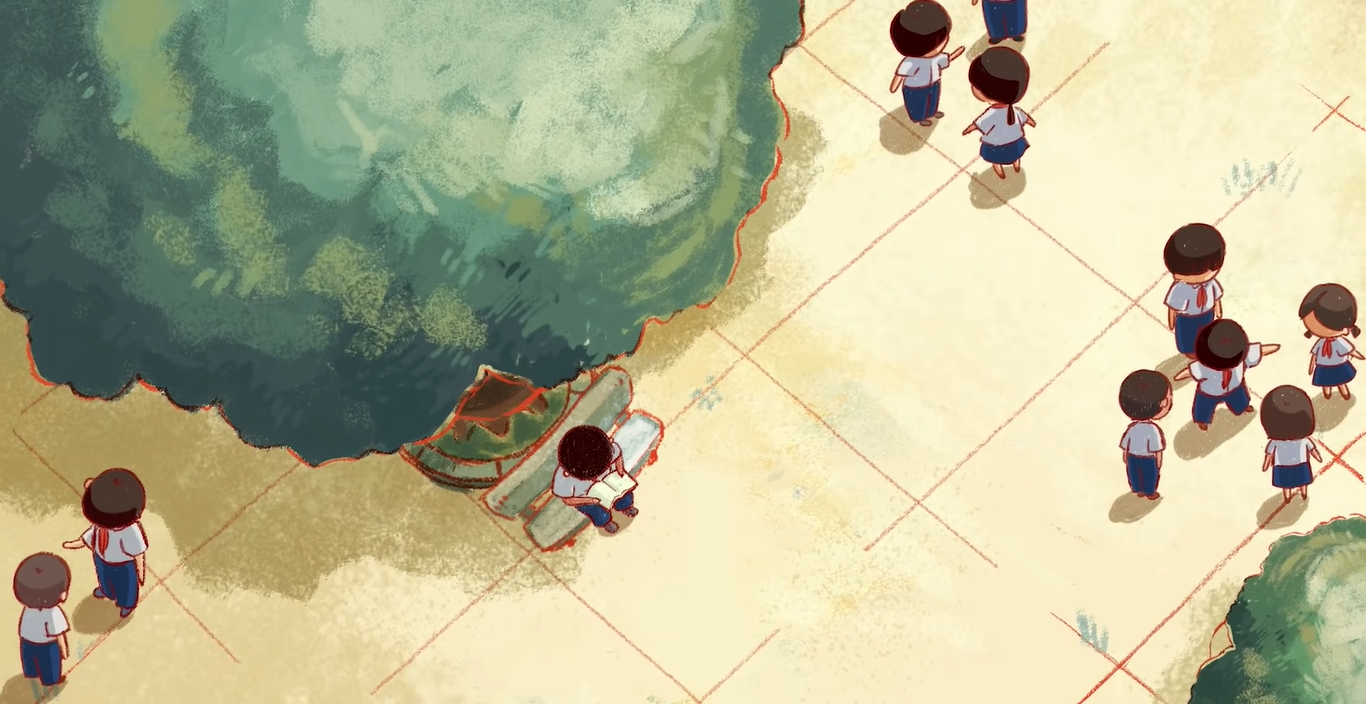 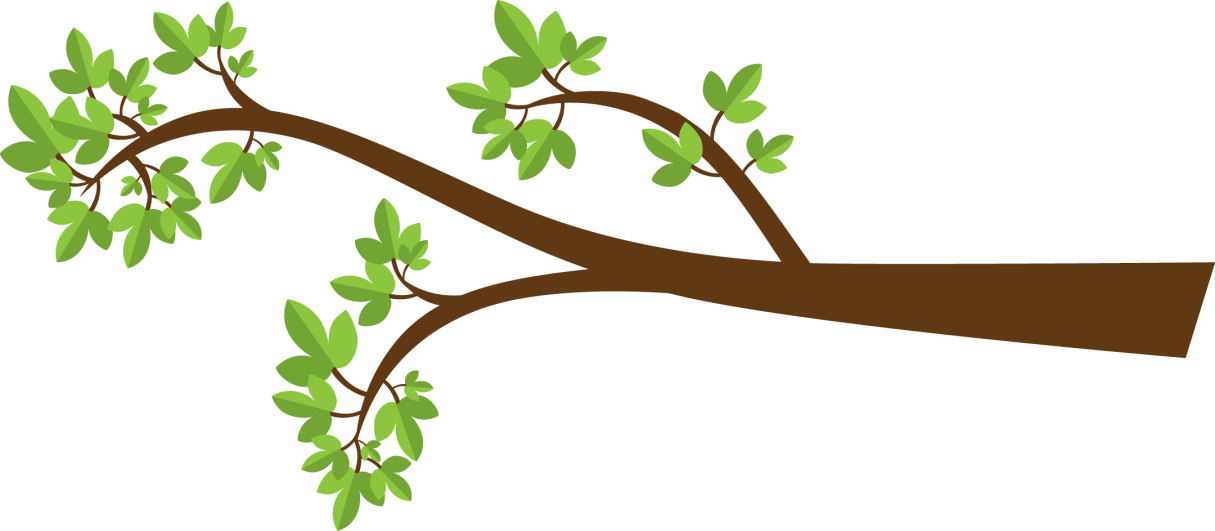 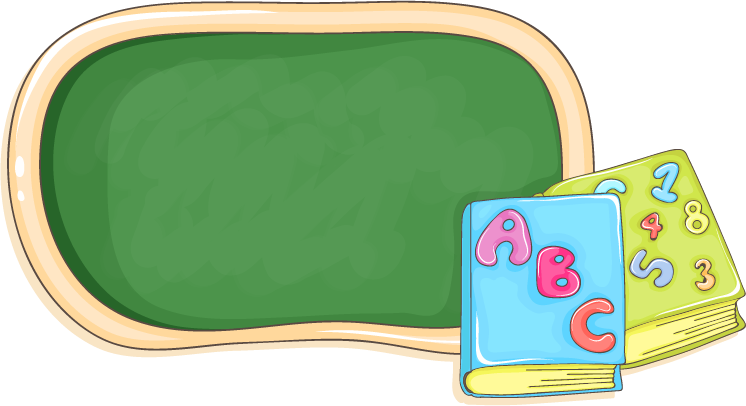 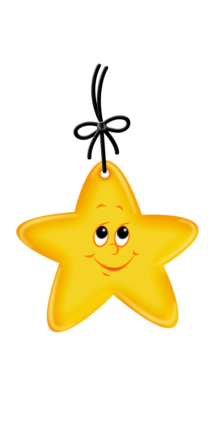 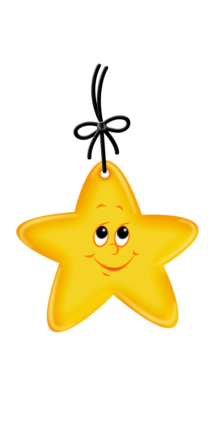 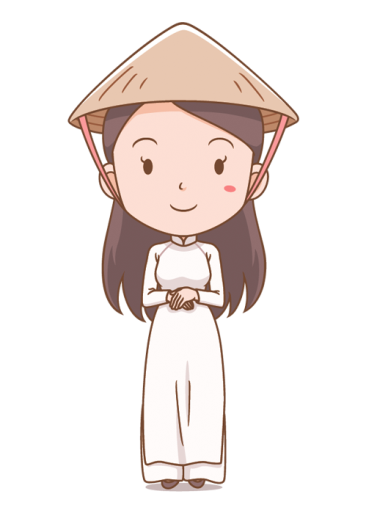 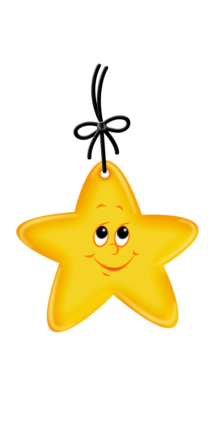 Số nào chia hết cho cả 2 và 5?
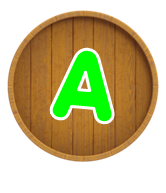 1995
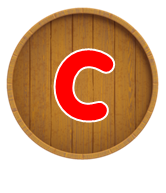 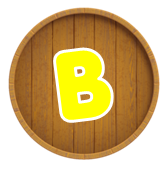 1996
1990
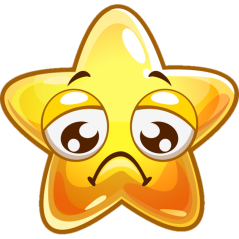 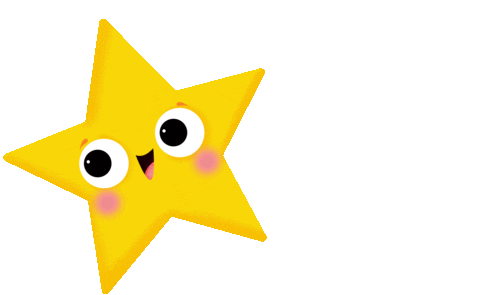 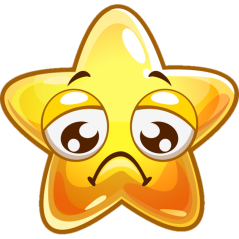 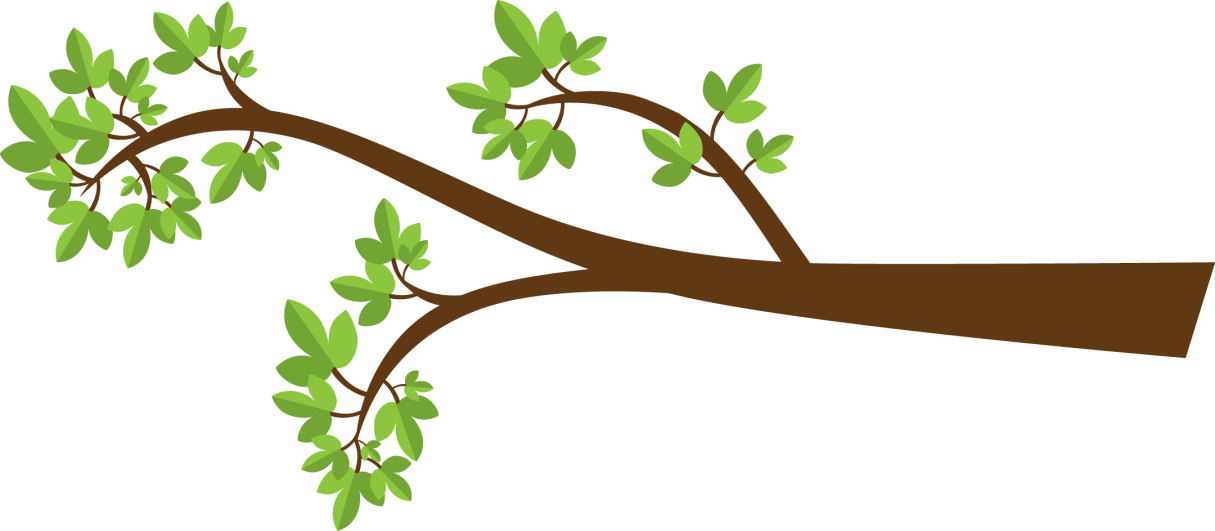 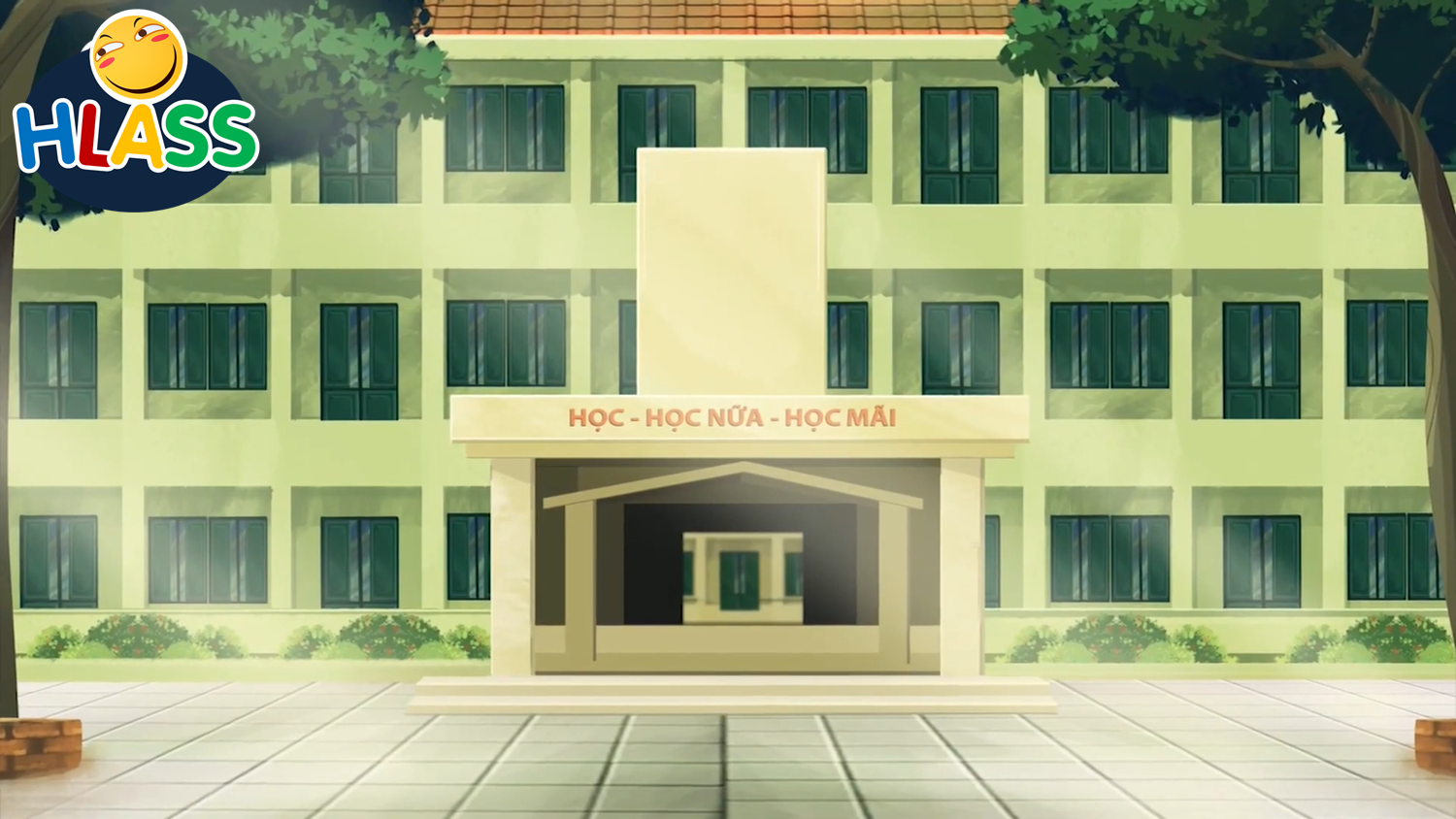 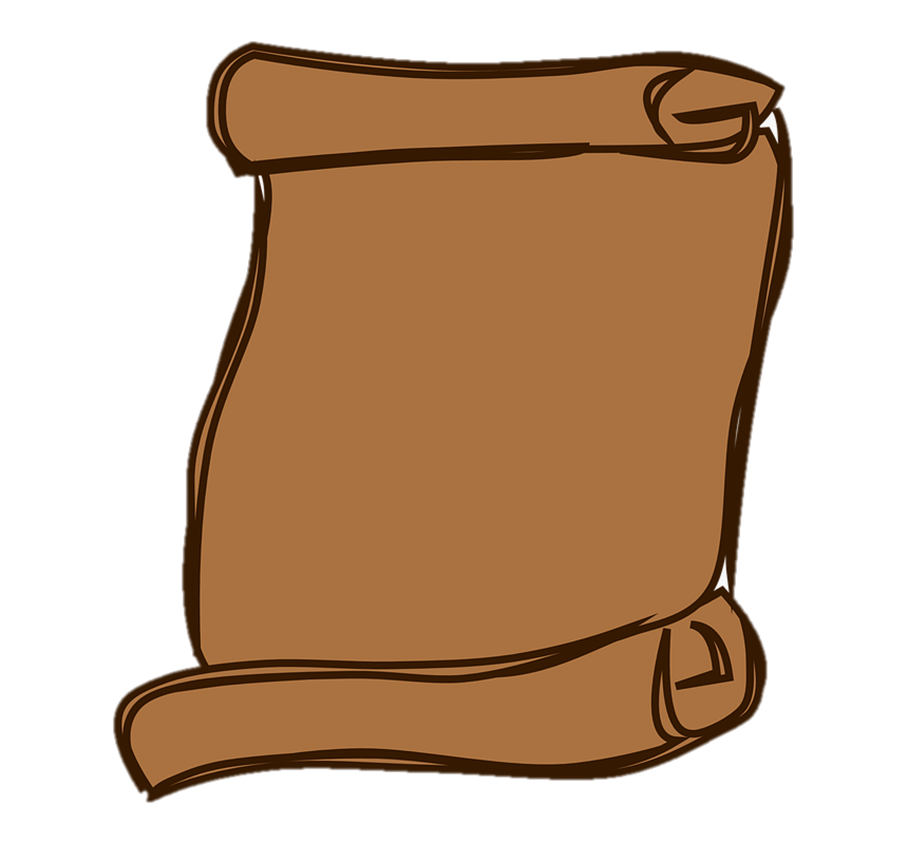 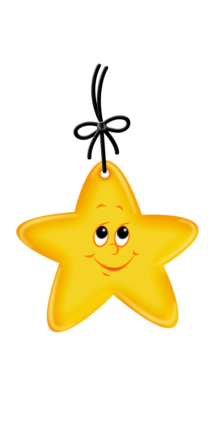 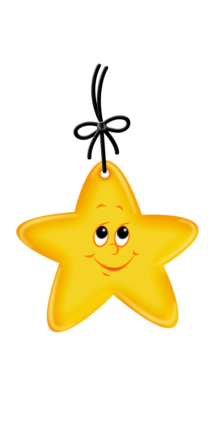 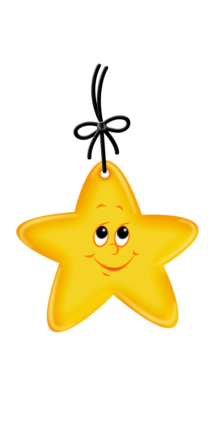 Điều ước của cô
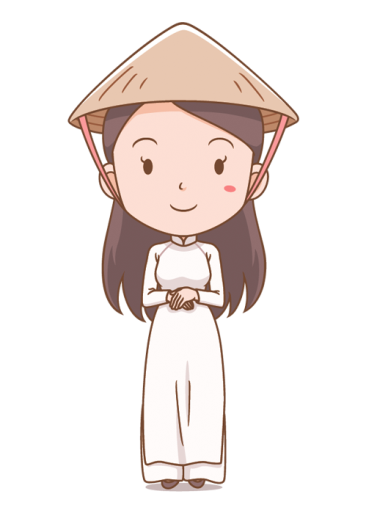 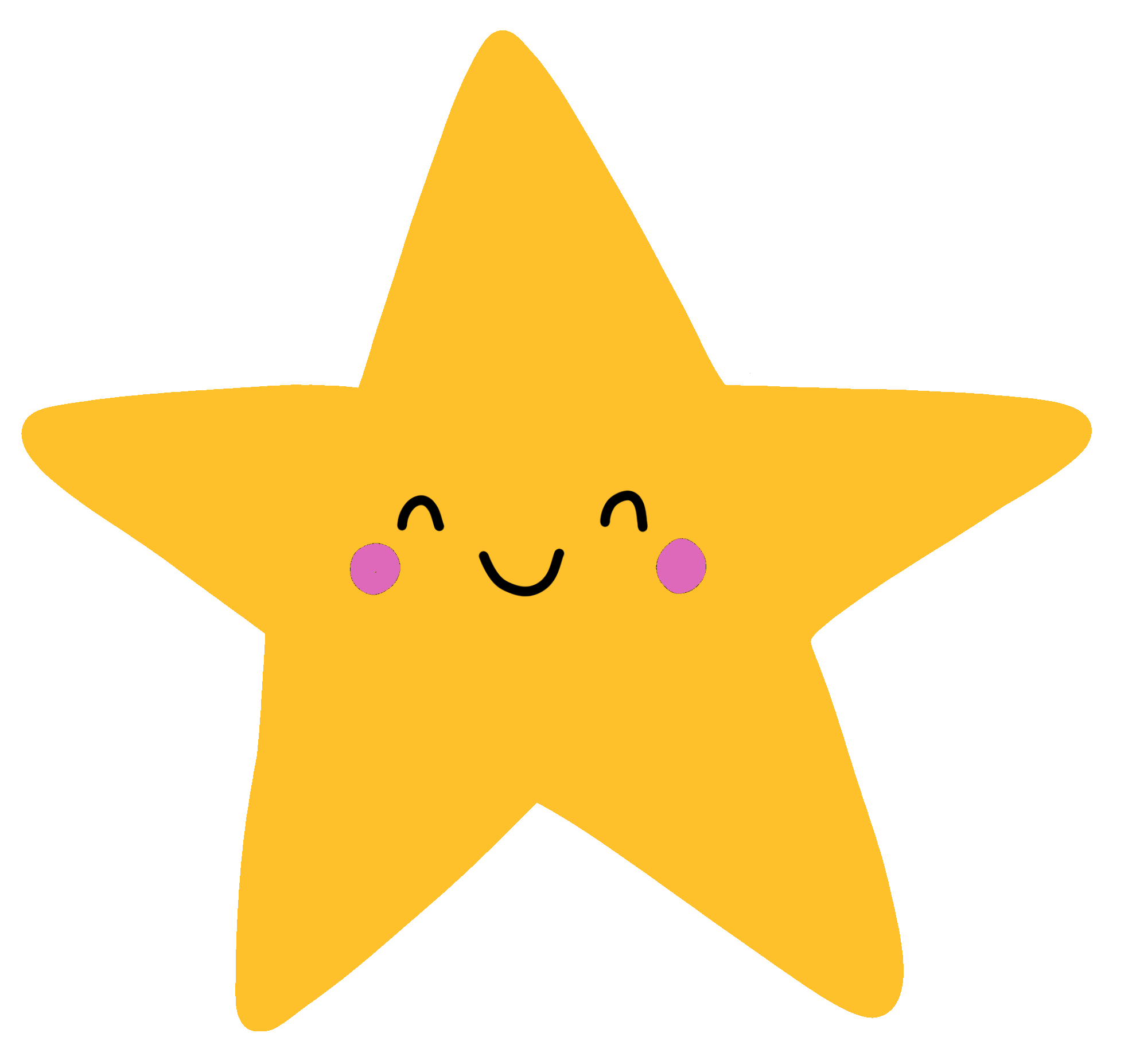 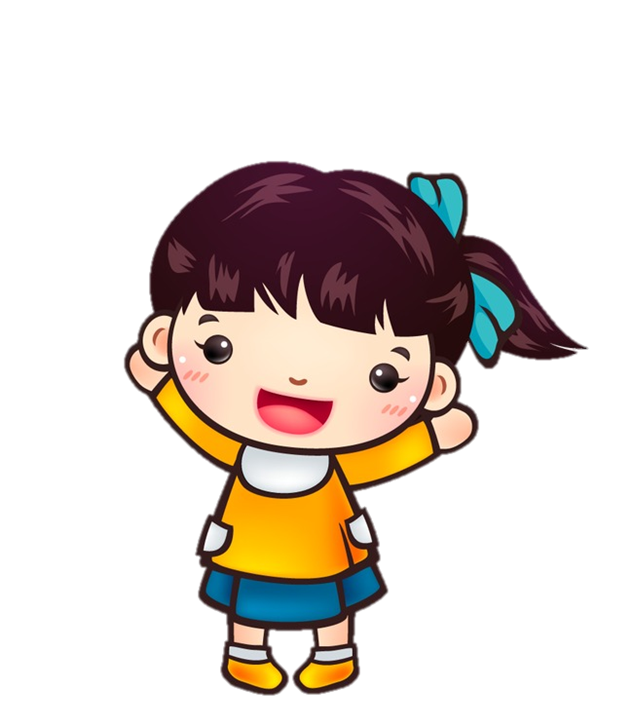 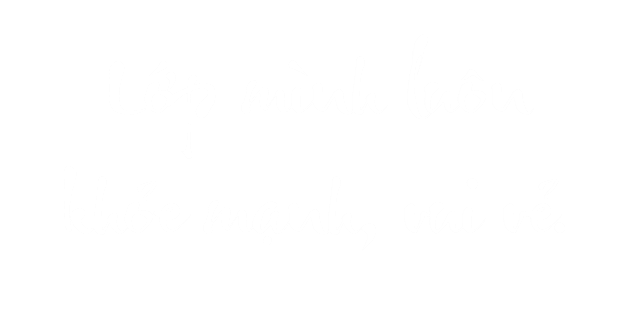 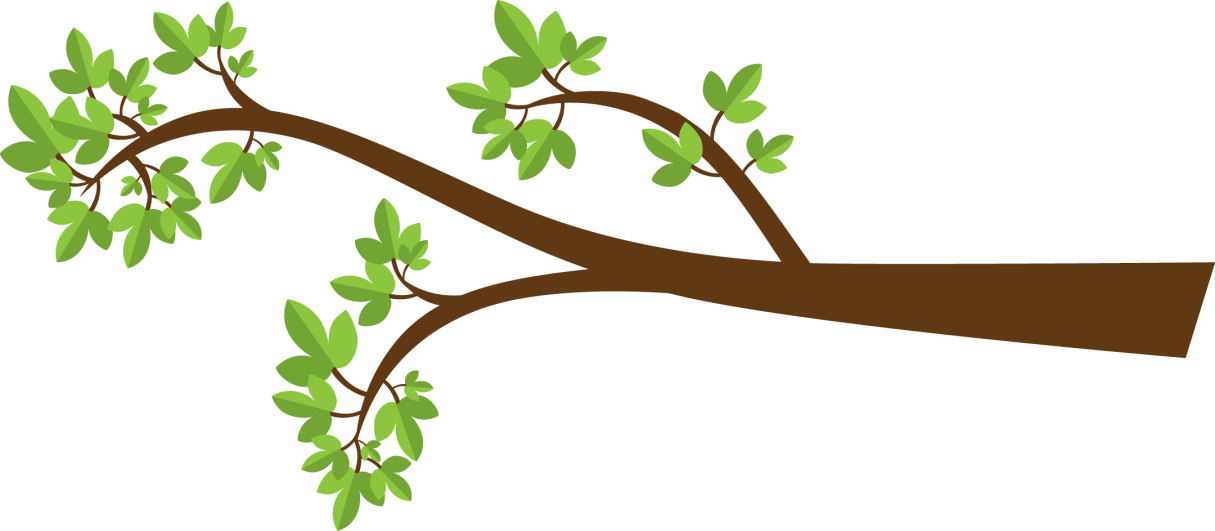 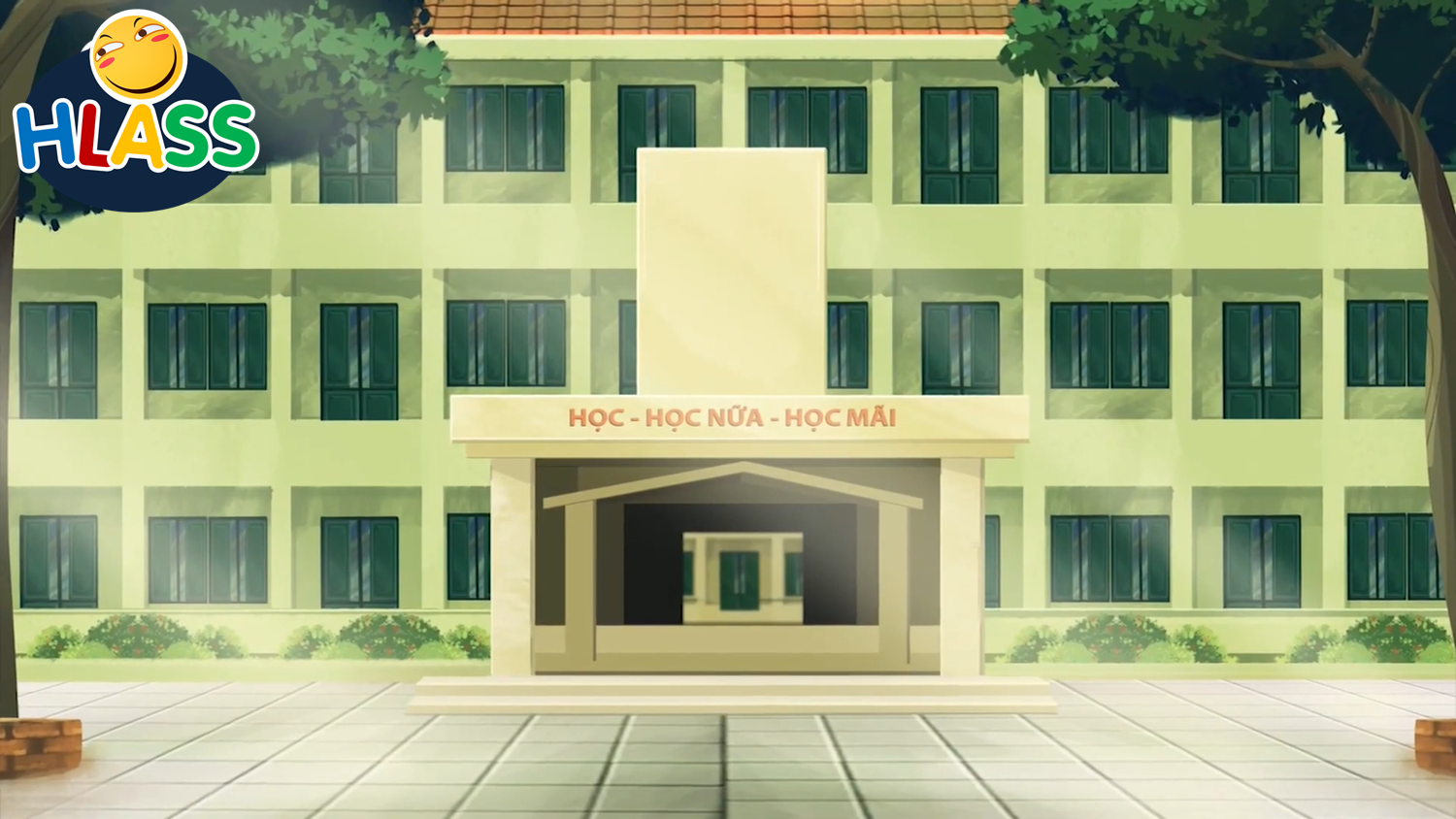 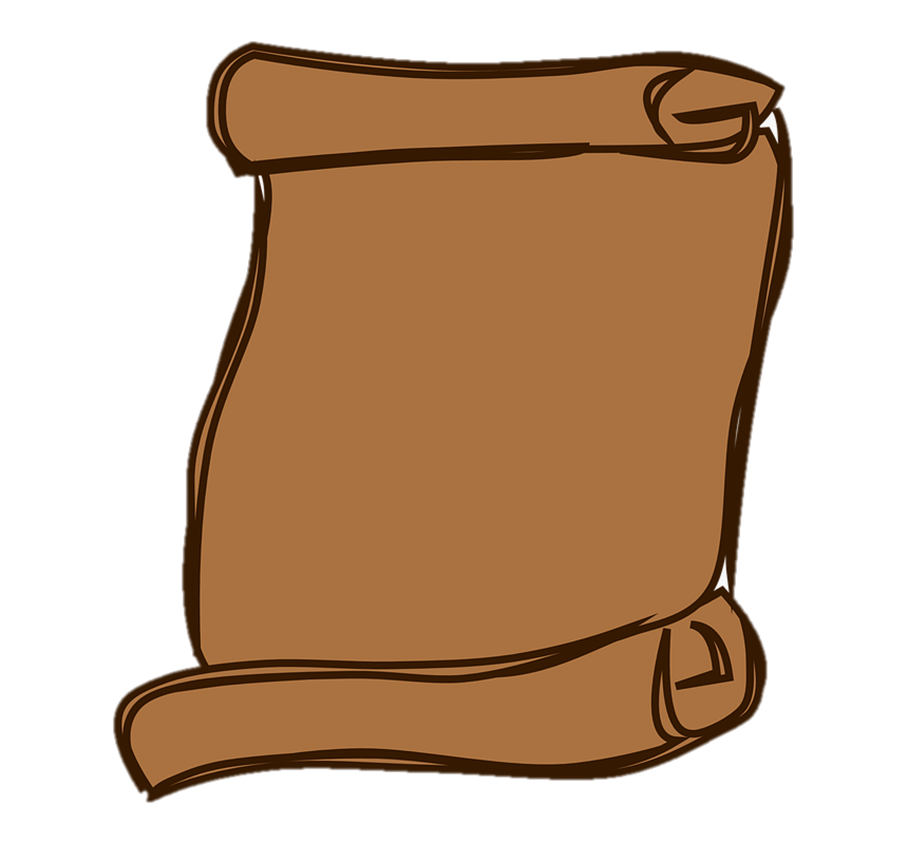 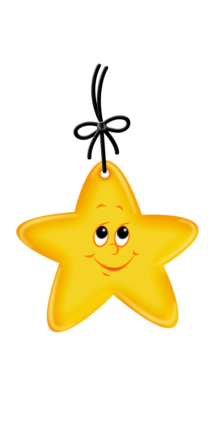 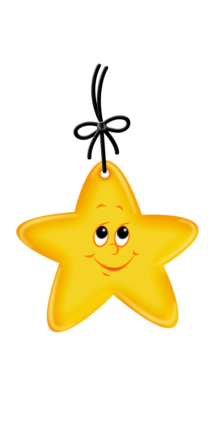 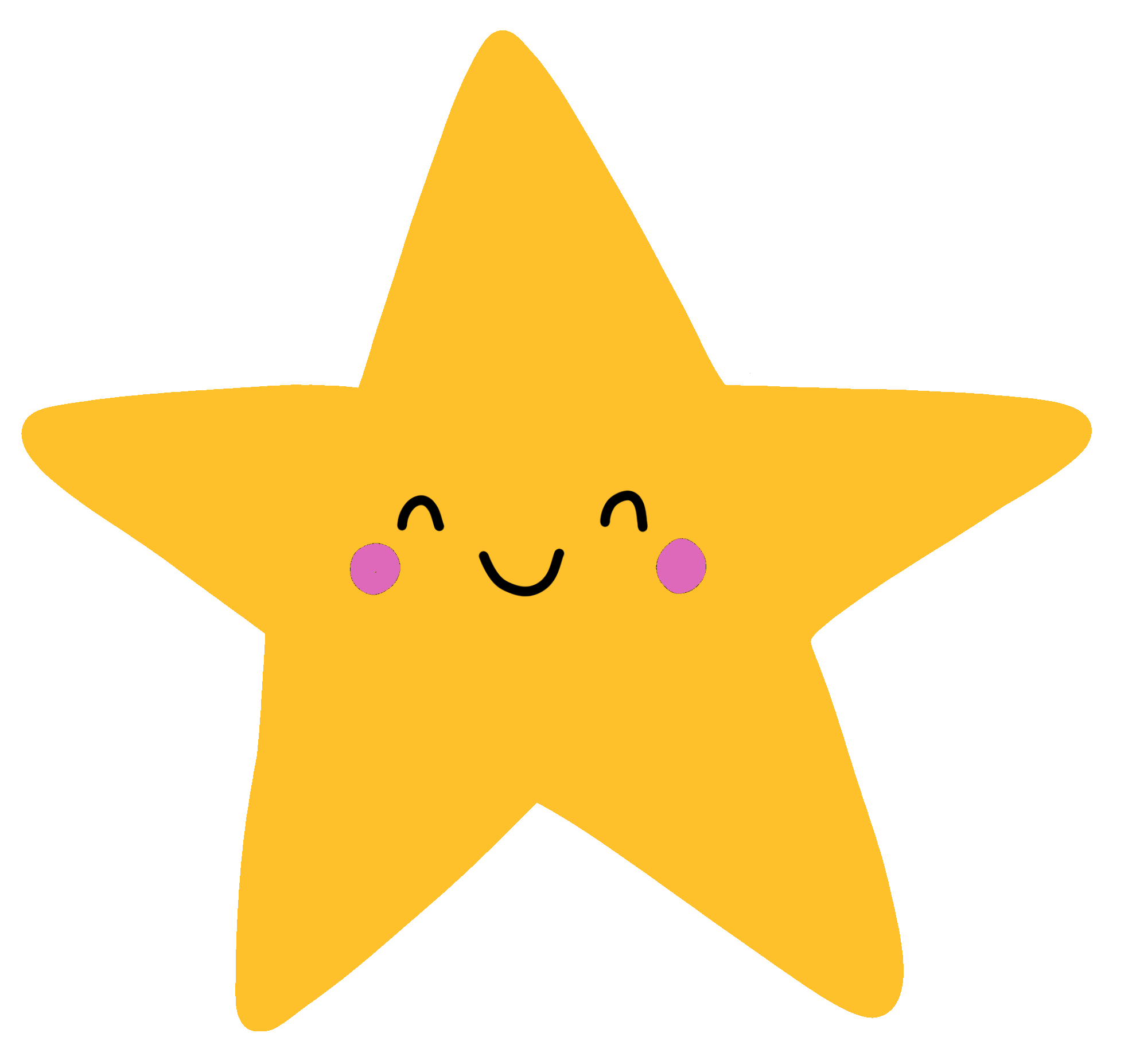 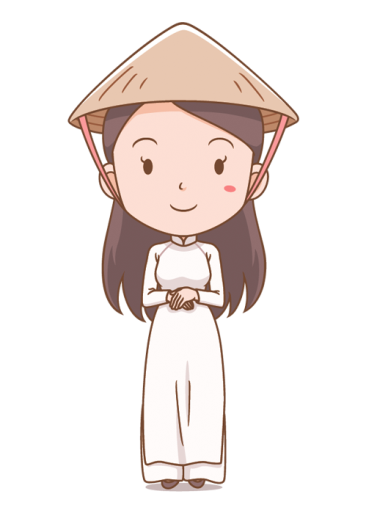 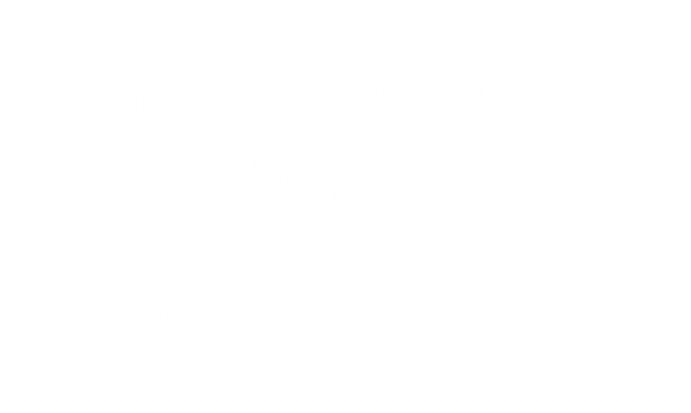 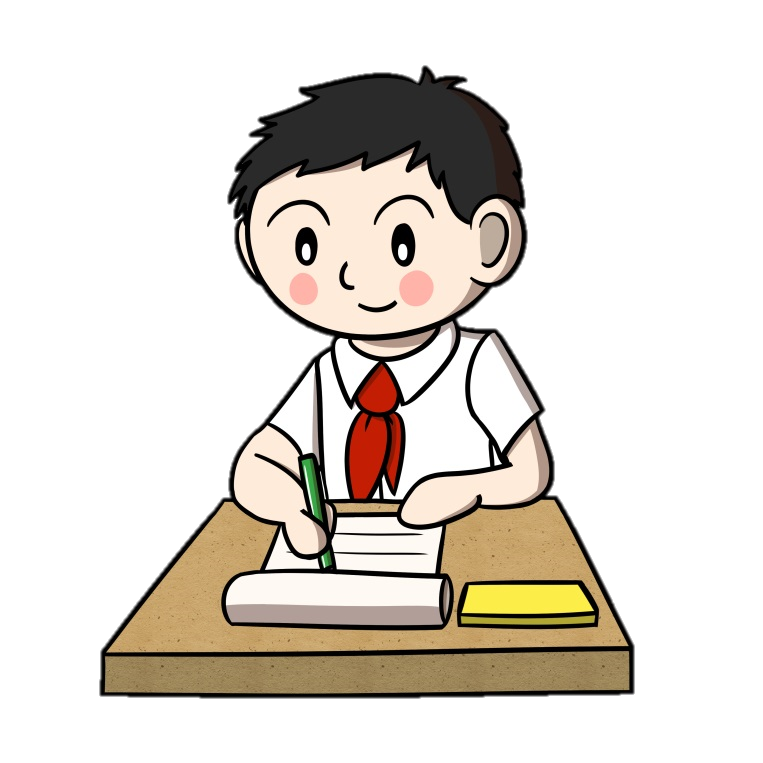 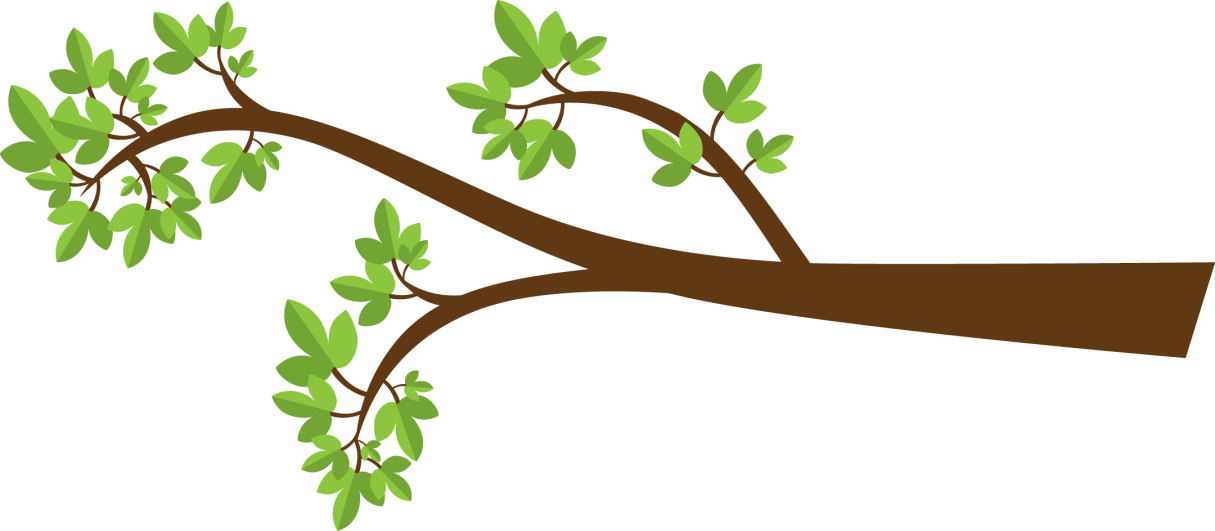 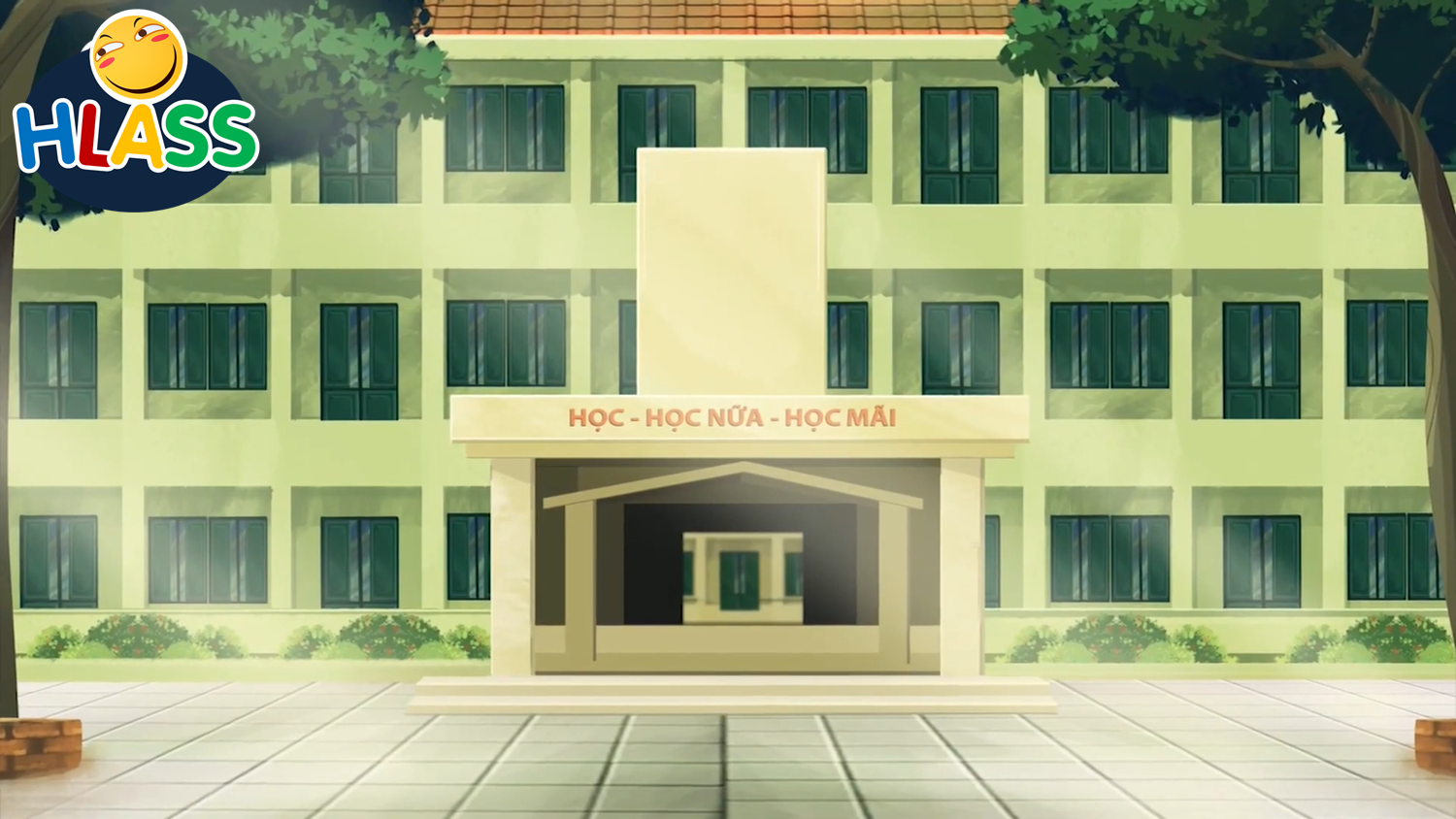 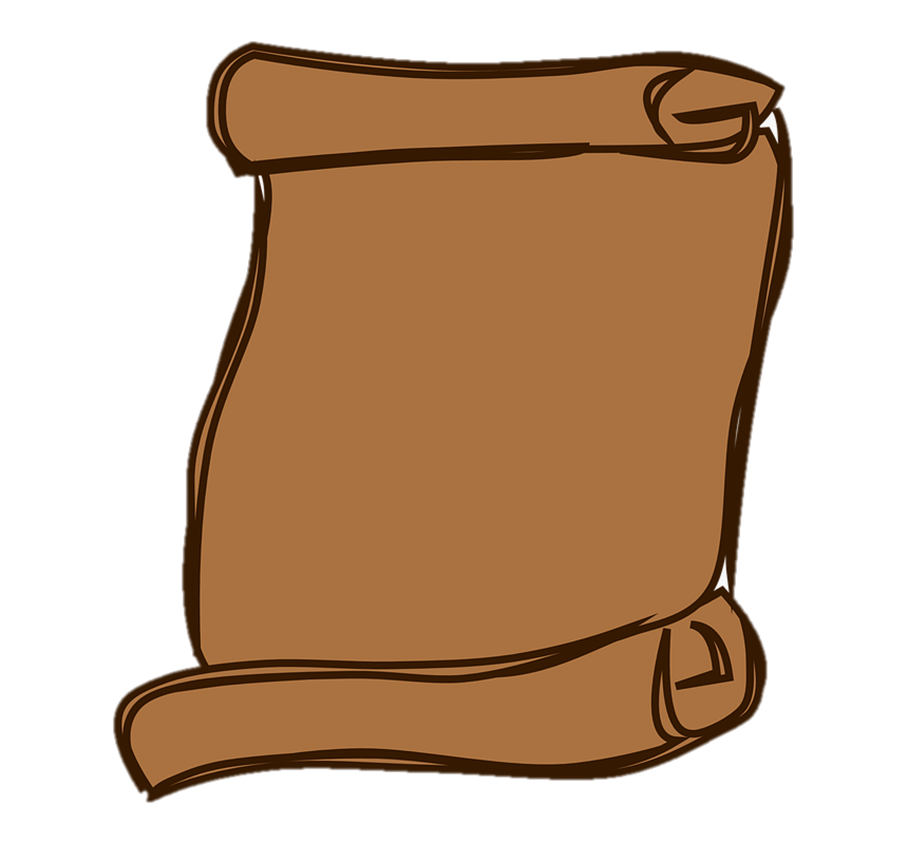 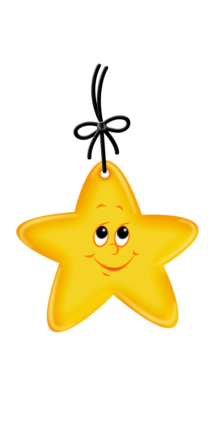 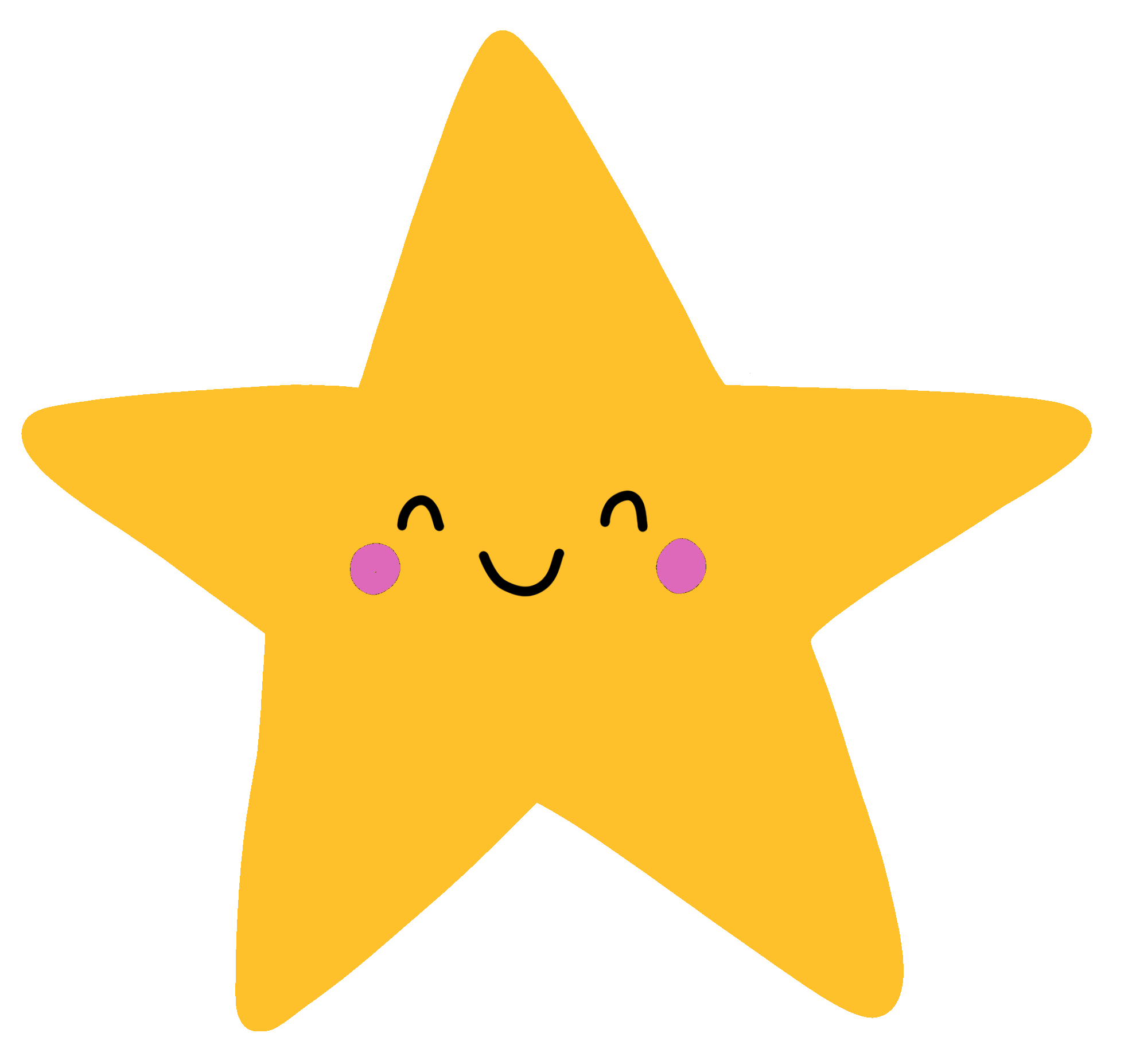 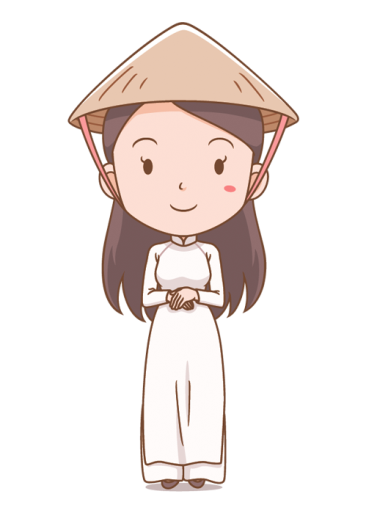 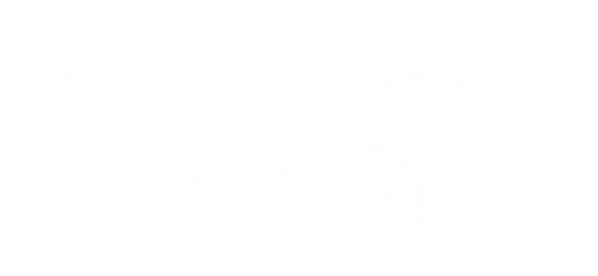 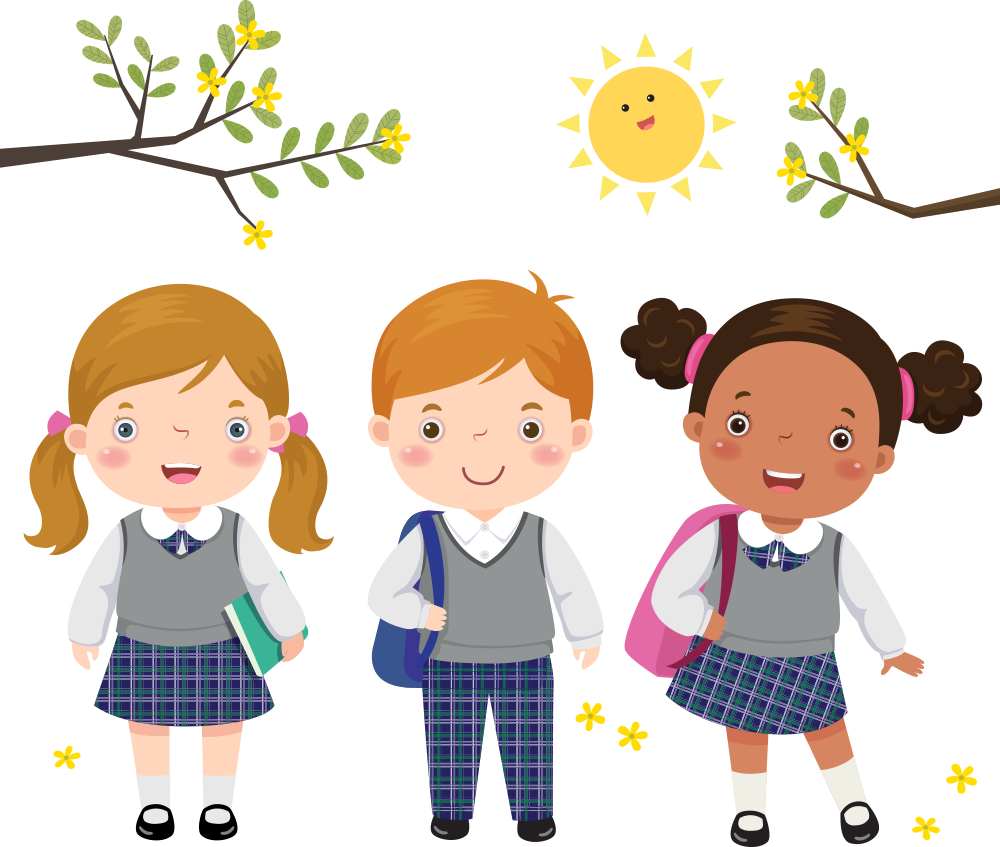 DẤU HIỆU 
CHIA HẾT CHO 9
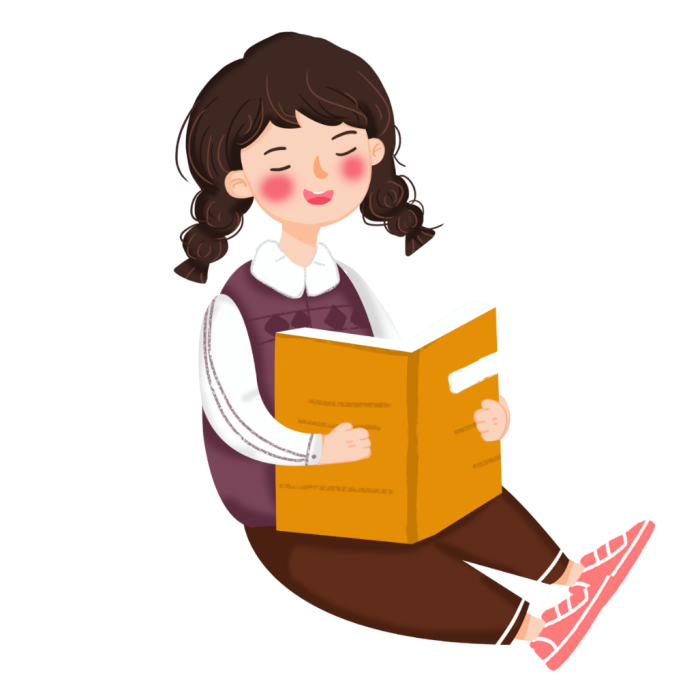 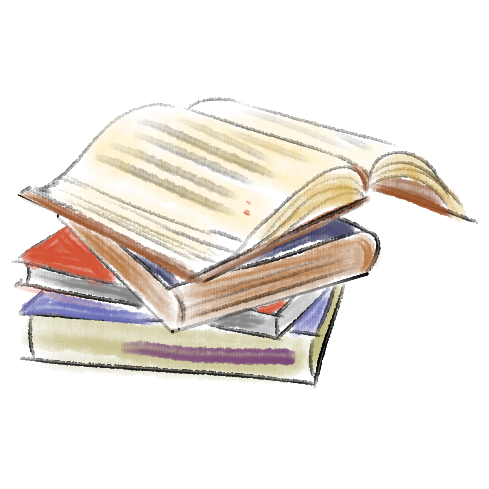 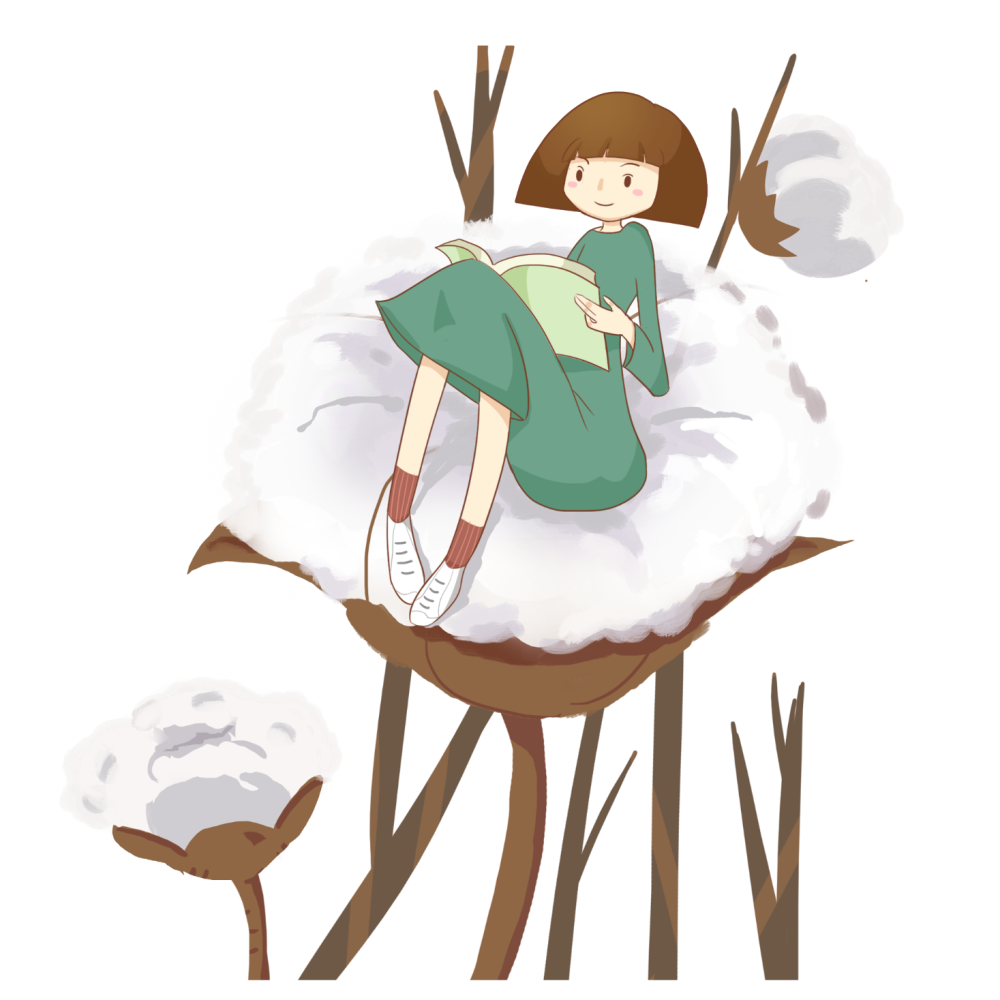 KHÁM PHÁ
Đọc bảng chia cho 9
Tittle text
BẢNG CHIA 9
9 : 9 = 1
18 : 9 = 2
27 : 9 = 3
36 : 9 = 4
45 : 9 = 5
54 : 9 = 6
63 : 9 = 7
72 : 9 = 8
81 : 9 = 9
90 : 9 = 10
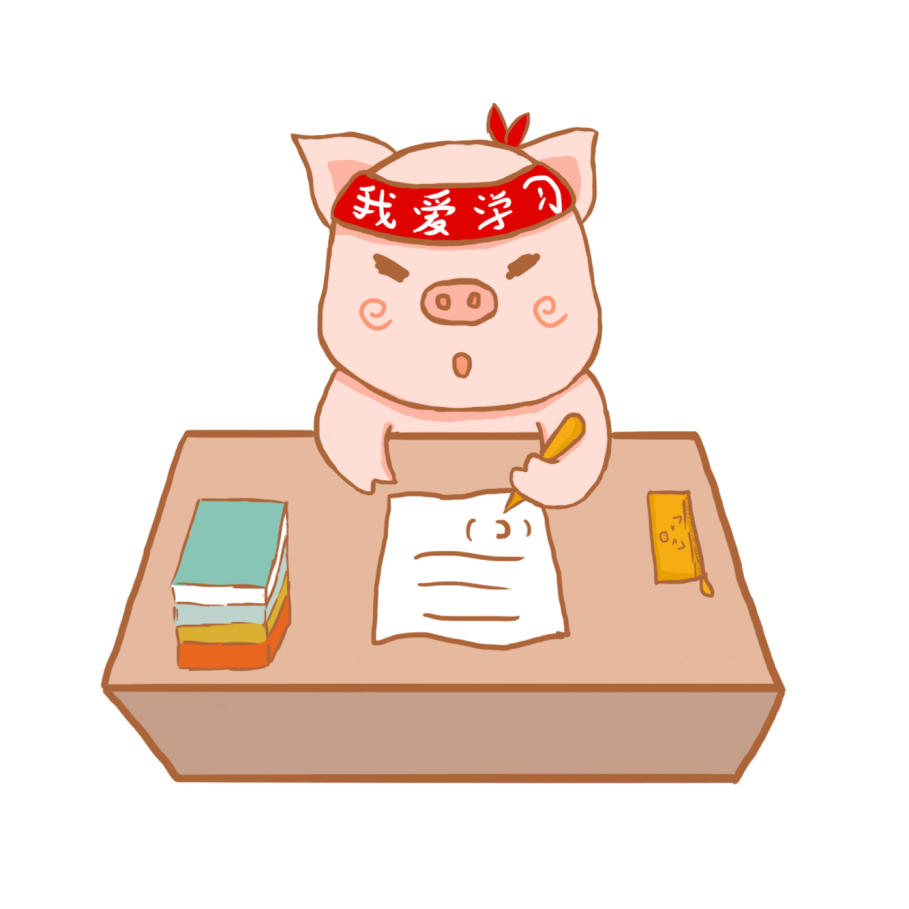 20 (dư 2)
182 : 9 =
8
a, Ví dụ: 72 : 9 =
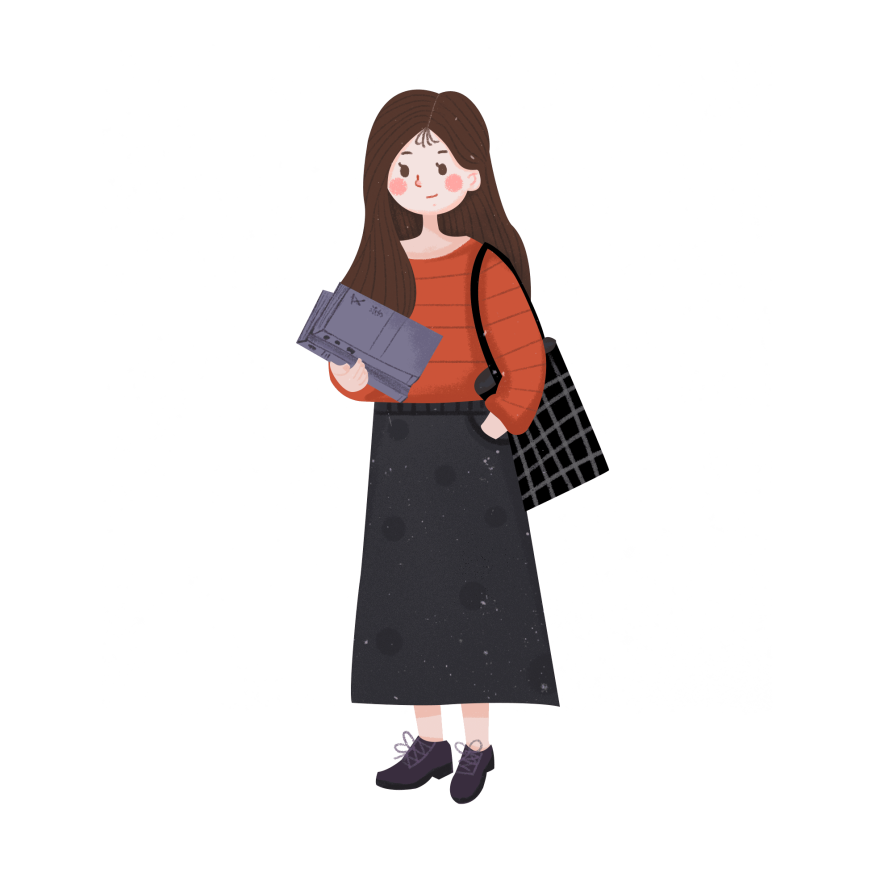 11
9
Ta có: 1+8+2 =
Ta có: 7 +2 =
9 : 9 =
1
11 :  9 =
1 (dư 2)
657 : 9 =
73
50 (dư 1)
451 : 9 =
Ta có: 6 + 5 + 7 =
18
10
Ta có : 4+5+1 =
1 (dư1)
10 : 9 =
2
18 : 9 =
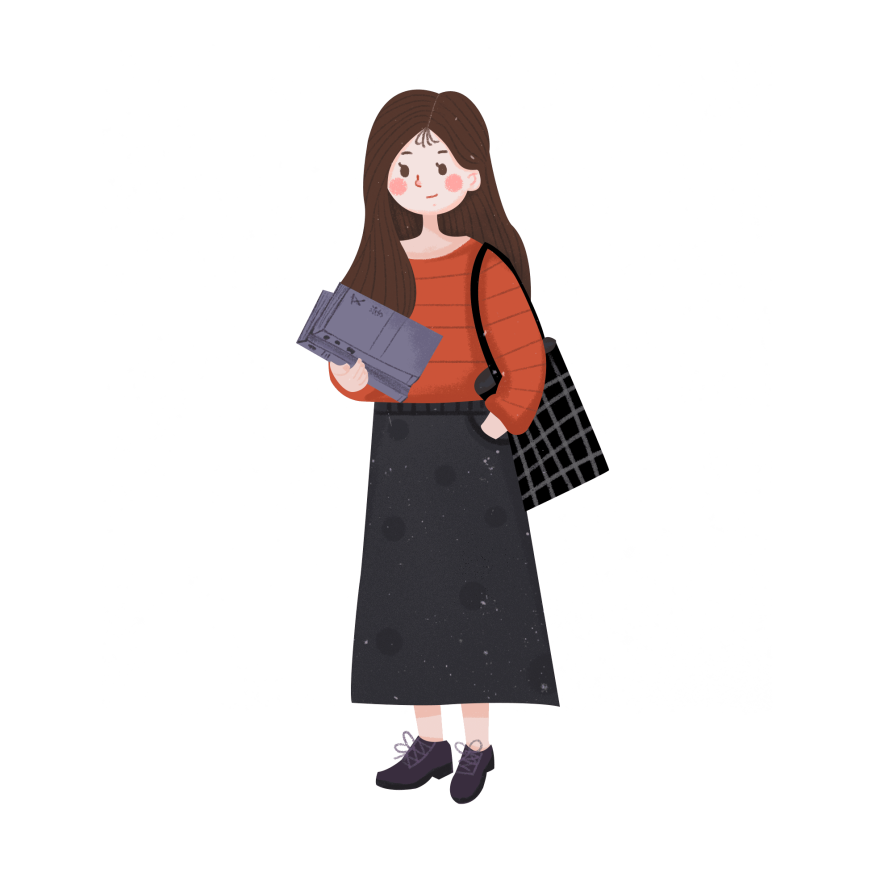 Muốn nhận biết một số có chia hết cho 9 hay không, ta làm qua 2 bước:
- Bước 1: Tính tổng các chữ số.
- Bước 2: Lấy tổng đó chia cho 9, nếu chia hết thì số đó chia hết cho 9.
Dấu hiệu chia hết cho 9
Tittle text
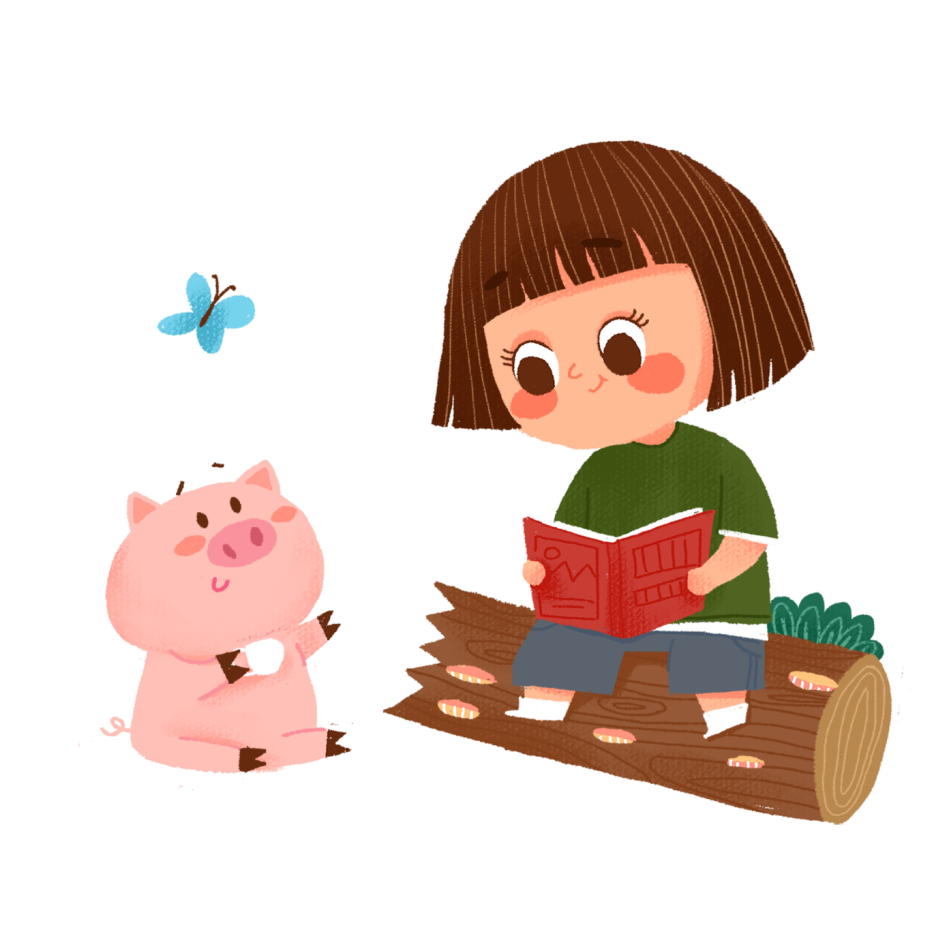 Các số có tổng các chữ số chia hết cho 9 thì chia hết cho 9.
Chú ý: Các số có tổng các chữ số không chia hết cho 9 thì không chia hết cho 9.
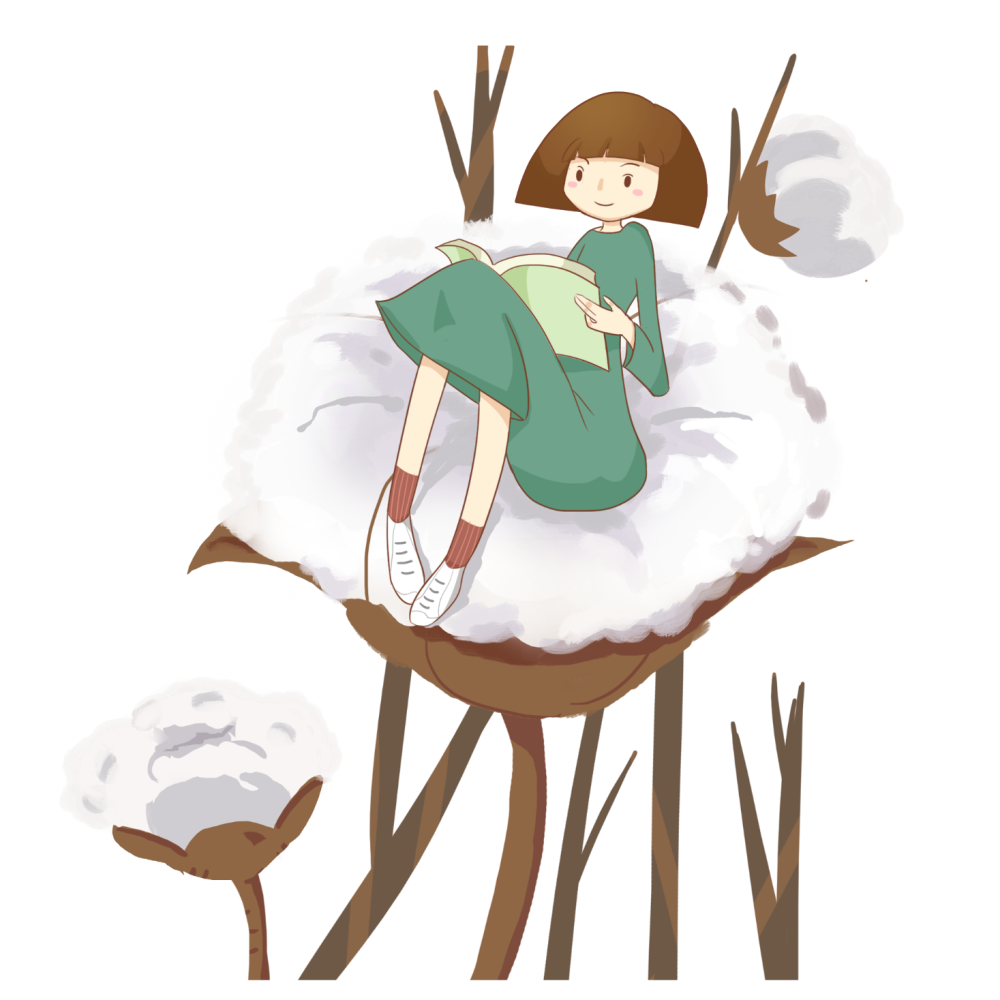 LUYỆN
TẬP
Bài 1. Trong các số sau, số nào chia hết cho 9?
Tittle text
99;  1999;  108; 5643;  29385
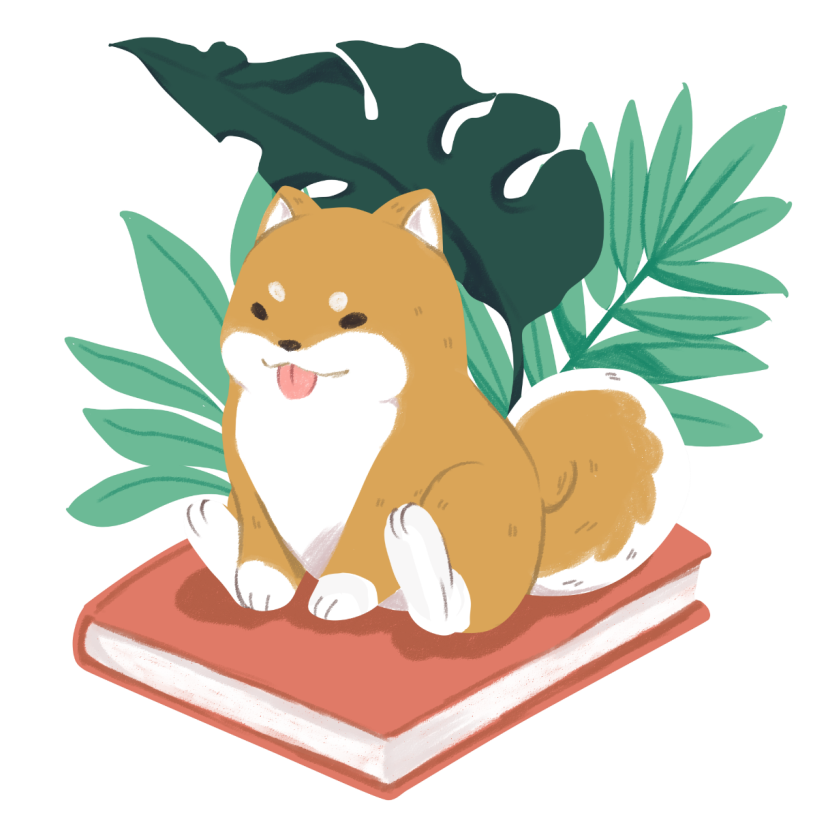 Bài 2. Trong các số sau, số nào không chia hết cho 9
96; 108; 7853; 
5553; 1097
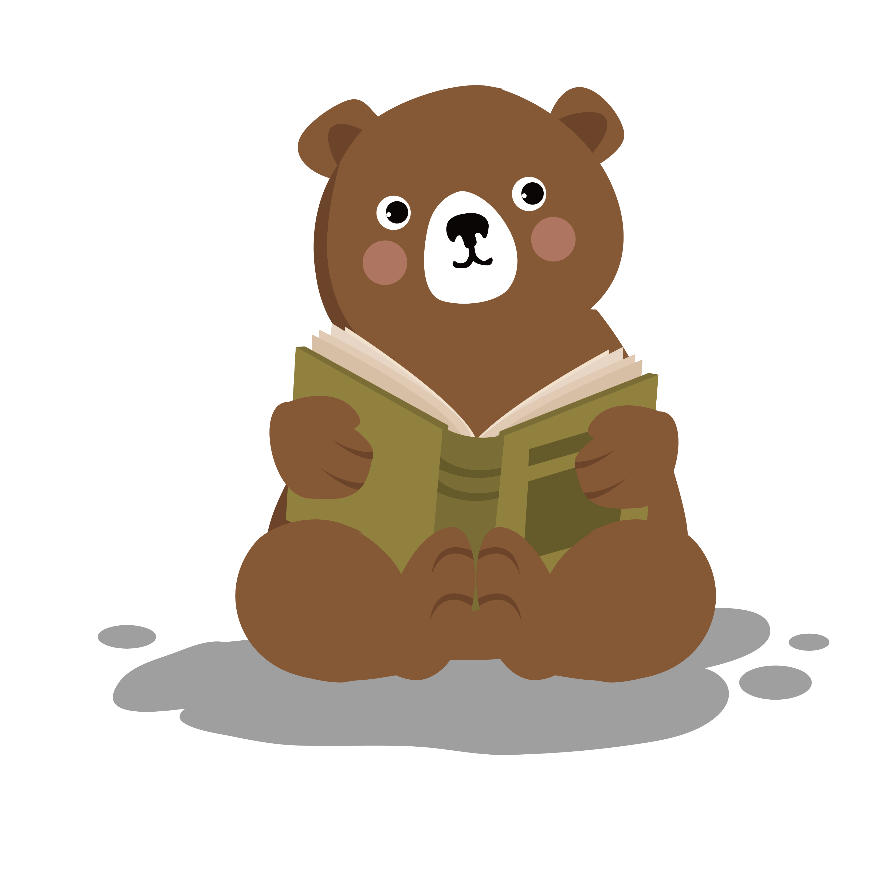 Bài 3. Viết hai số có ba chữ số và chia hết cho 9
Tittle text
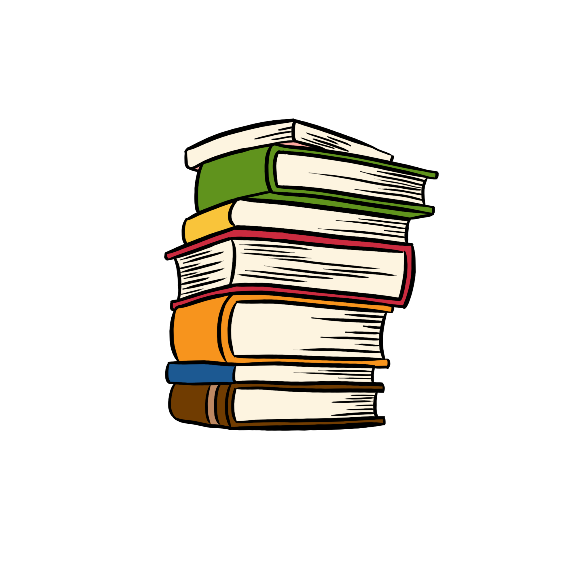 108
216
999
369
Bài 4. Tìm chữ số thích hợp viết vào ô trống để được số chia hết cho 9
Tittle text
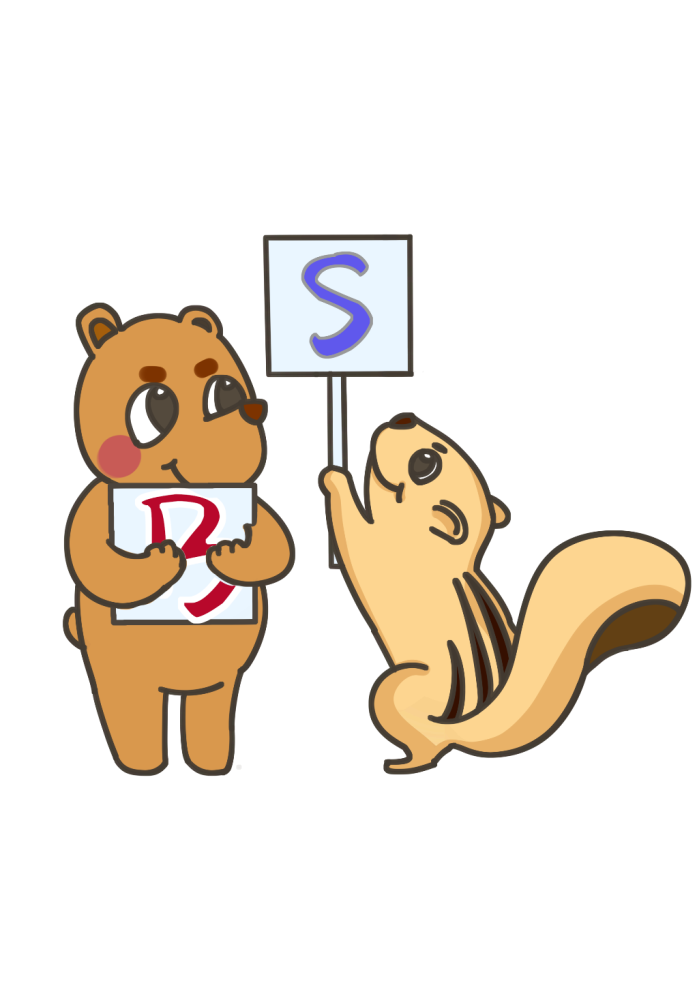 2
2
5
31
35
1
5
LOGO
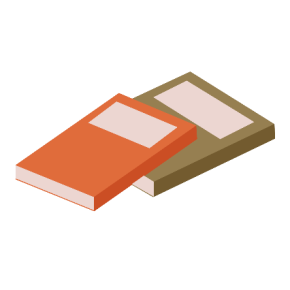 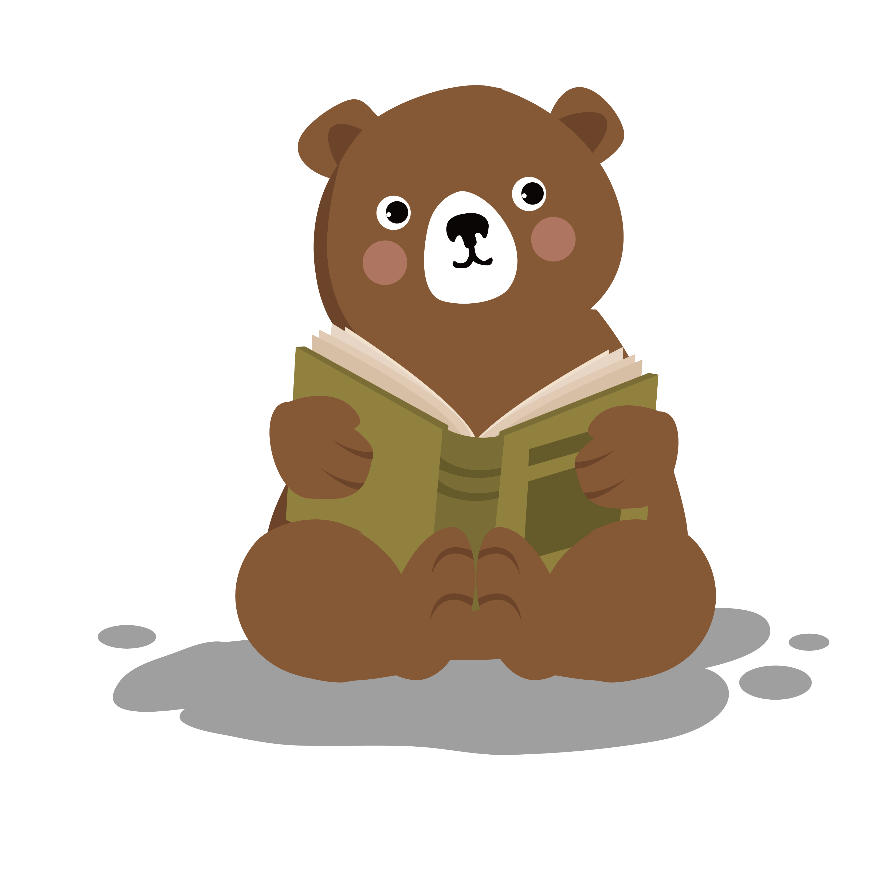 Chúc các con 
học tốt!
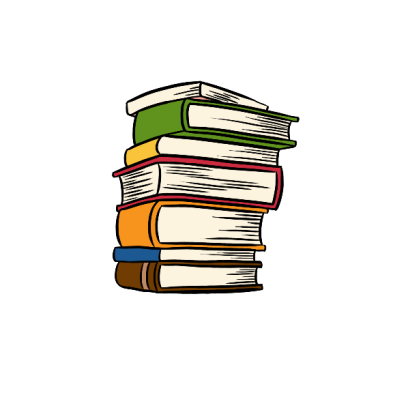